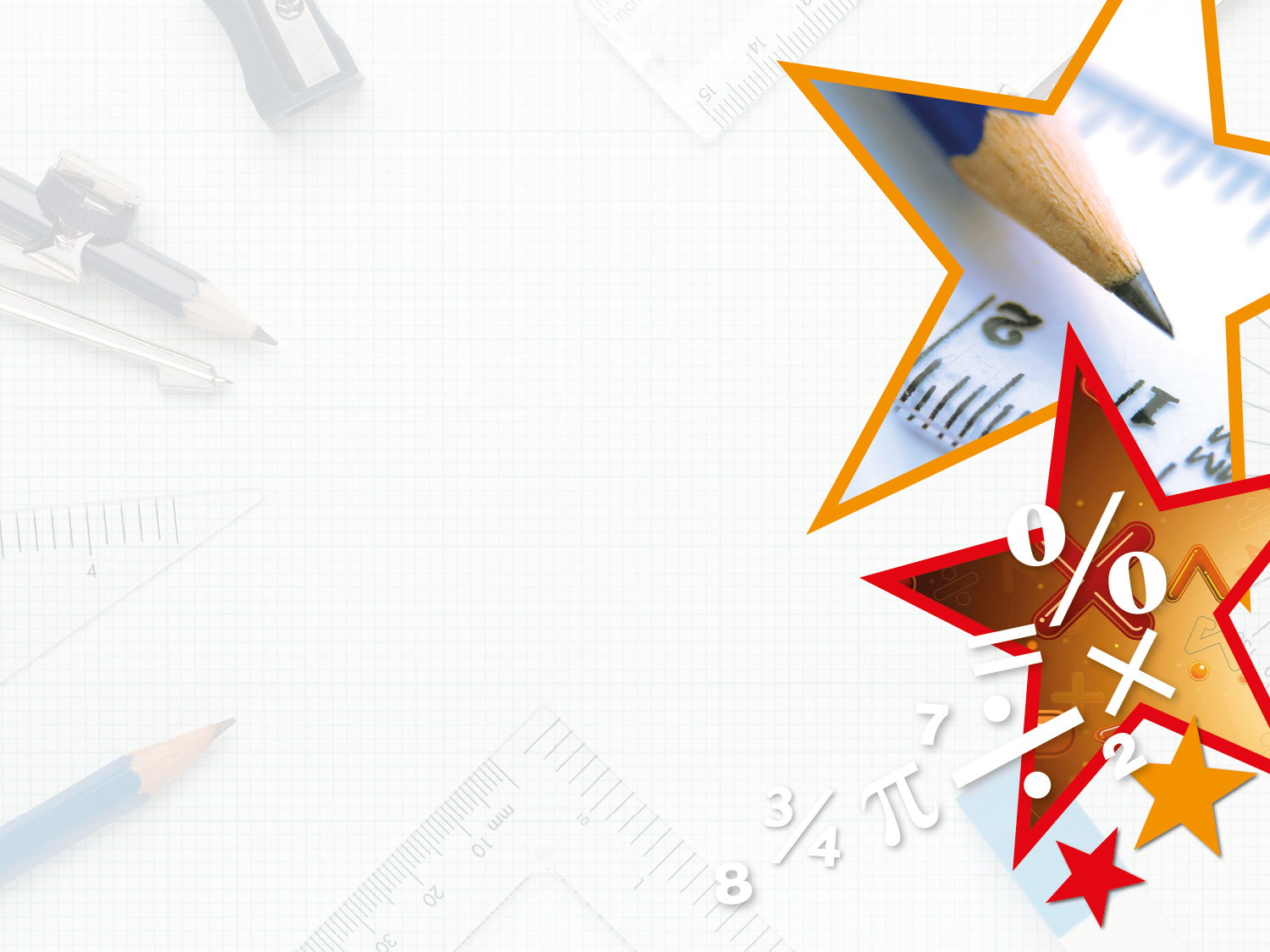 Year 5– Summer Block 1 – Converting Units – Step 2

About This Resource:


This PowerPoint has been designed to support teaching of the small steps. It includes a starter activity suitable for the year group and an example of each question from the Varied Fluency and Reasoning and Problem Solving resources also provided in the tasks. Each slide has the year group identified in the bottom right-hand corner. I recommend that you look through this PowerPoint in advance and decide whether to work through all examples provided or a selection of them depending on the needs of your child.

The PowerPoint has been dated for the week, so please work your way through it each day.
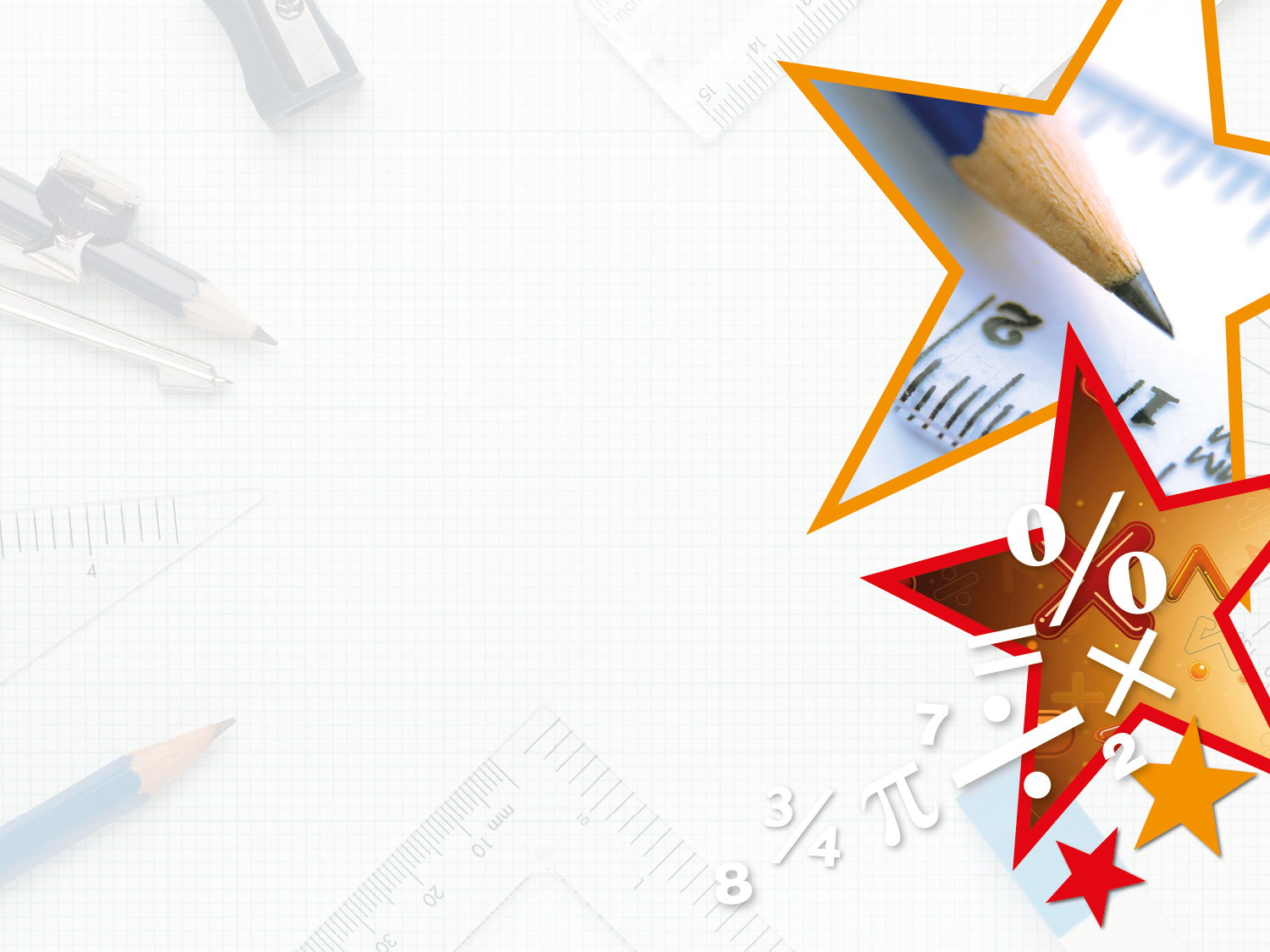 Year 5 – Summer Block 1 – Converting Units
Tuesday 28th April 2020


Step 2 


Year 5: Millimetres and Millilitres
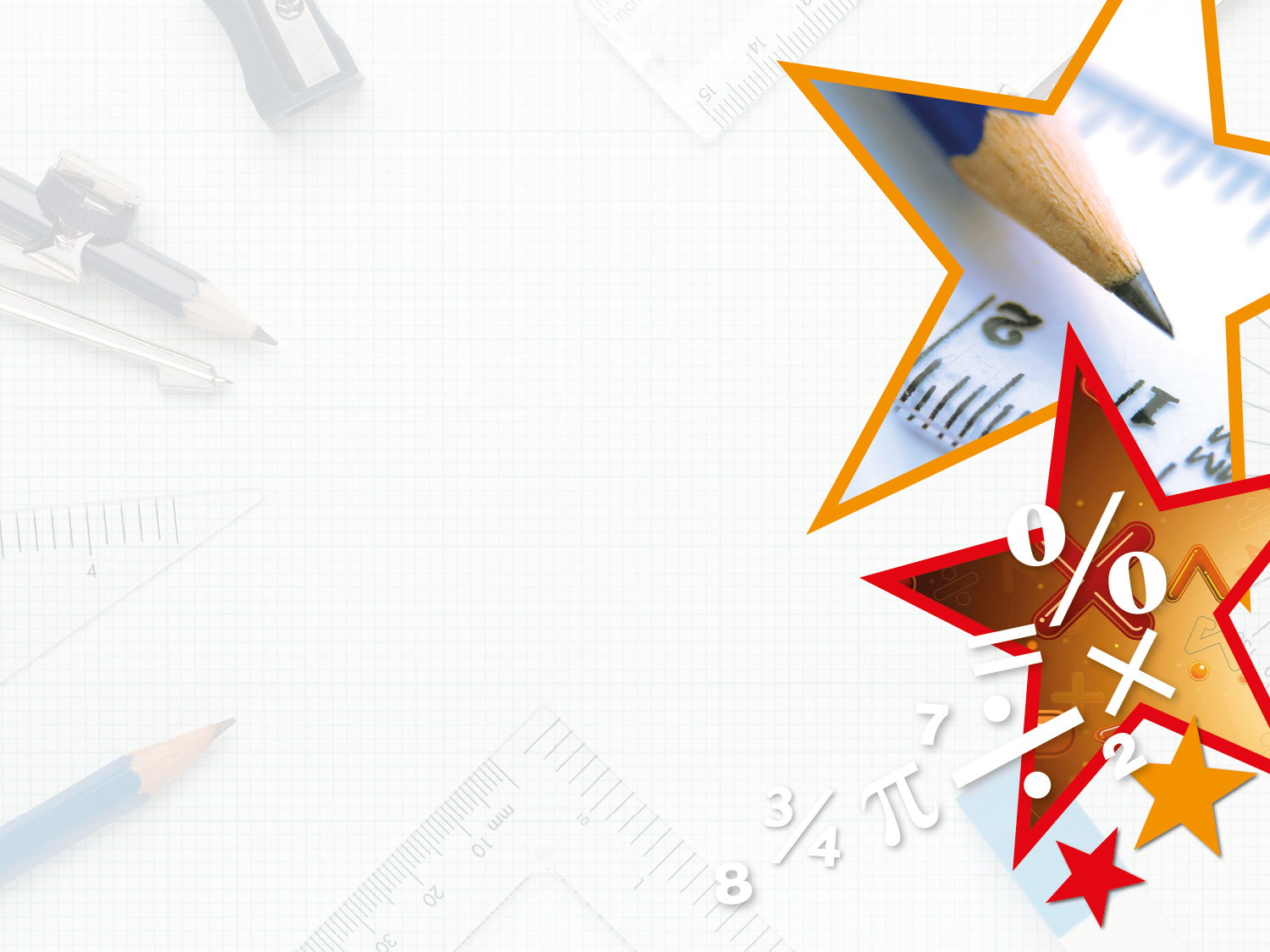 Introduction

Draw a line to match these converted units of measure.
7,000ml
5,000mm
1,000ml
3L
5m
7L
9m
1L
1m
3,000ml
1,000mm
9,000mm
Y5
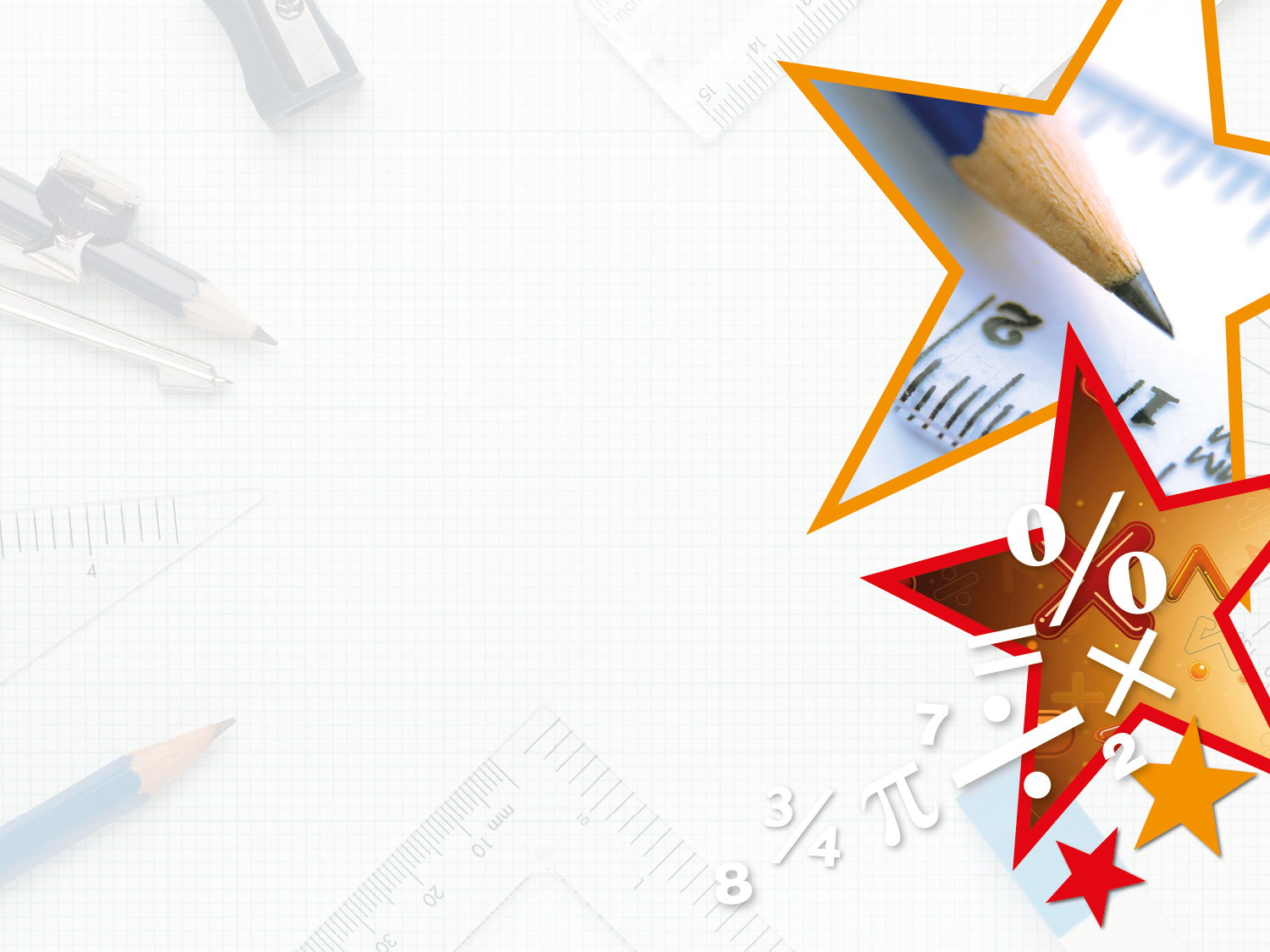 Introduction

Draw a line to match these converted units of measure.
7,000ml
5,000mm
1,000ml
3L
5m
7L
9m
1L
1m
3,000ml
1,000mm
9,000mm
Y5
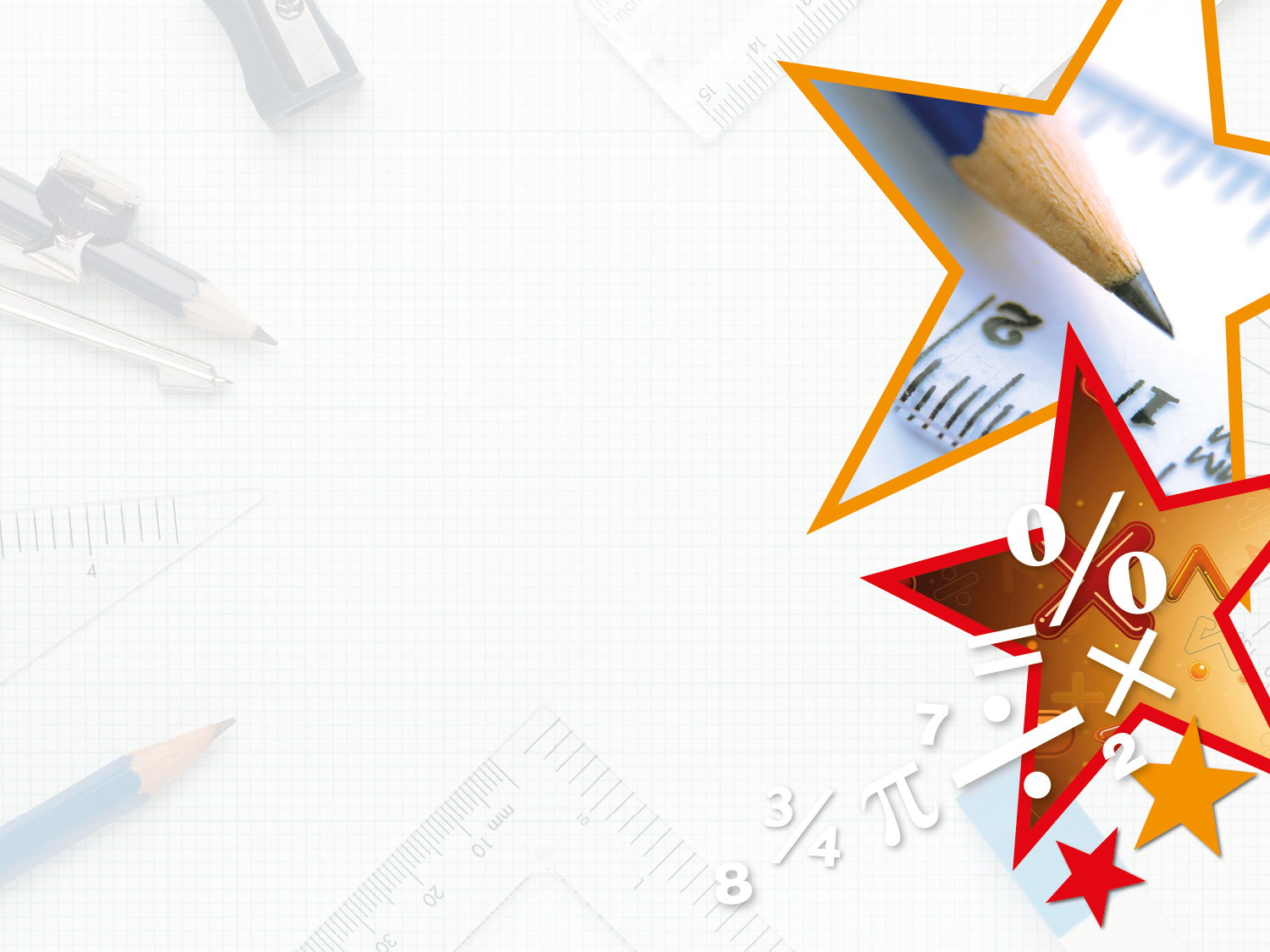 Varied Fluency 1

Show you know how to convert the measurement by completing these statements.

To convert 7.1m into millimetres __________________  by 1,000.  The answer is __________________ .

To convert 1,250ml into litres __________________  by 1,000. The answer is __________________ .

To convert 2,800ml into litres __________________  by 1,000. The answer is __________________ .
Y5
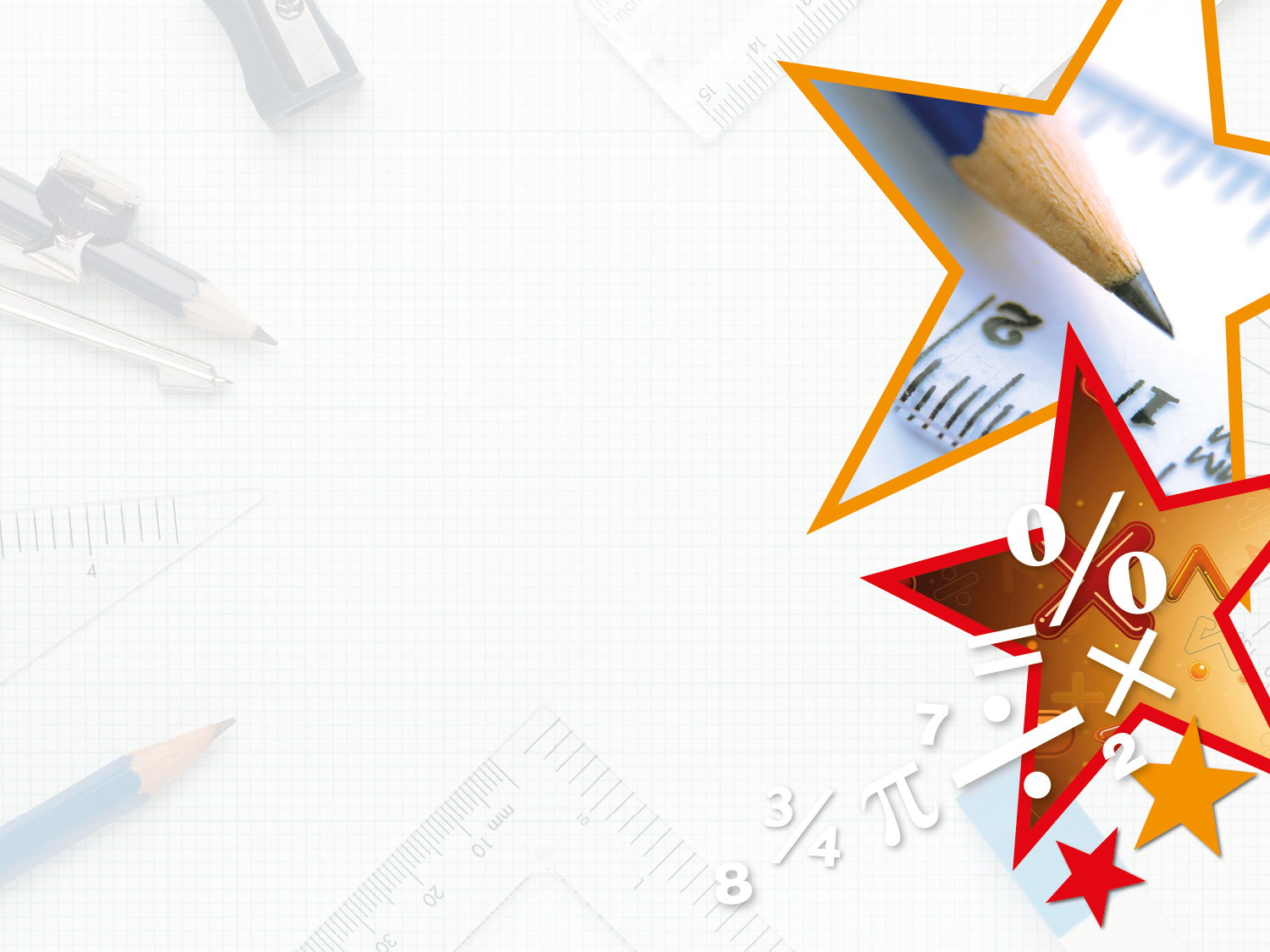 Varied Fluency 1

Show you know how to convert the measurement by completing these statements.

To convert 7.1m into millimetres __________________  by 1,000.  The answer is __________________ .

To convert 1,250ml into litres __________________  by 1,000. The answer is __________________ .

To convert 2,800ml into litres __________________  by 1,000. The answer is __________________ .
multiply
7,100mm
divide
1.25L
divide
2.8L
Y5
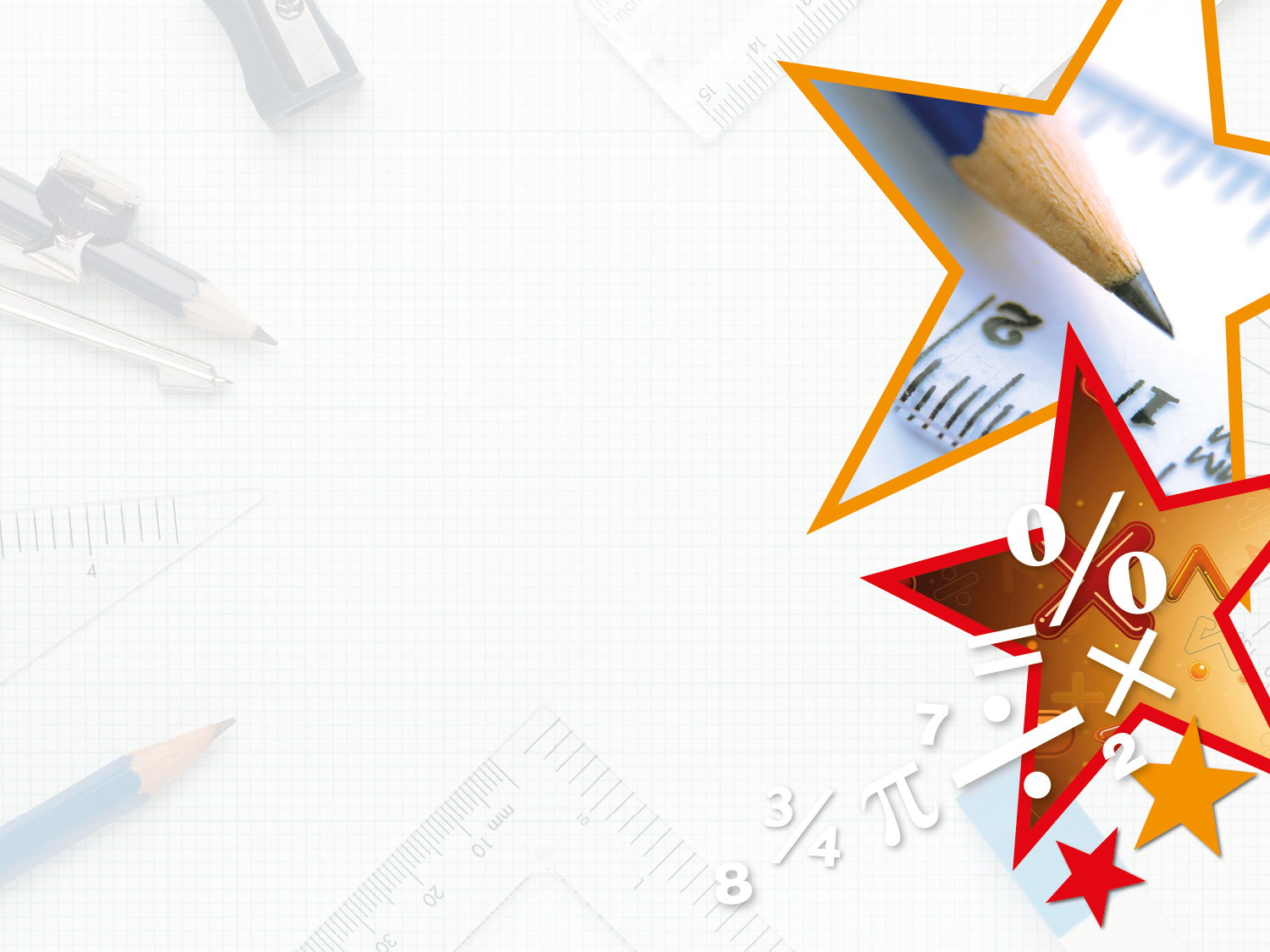 Varied Fluency 2

Complete the table.
Y5
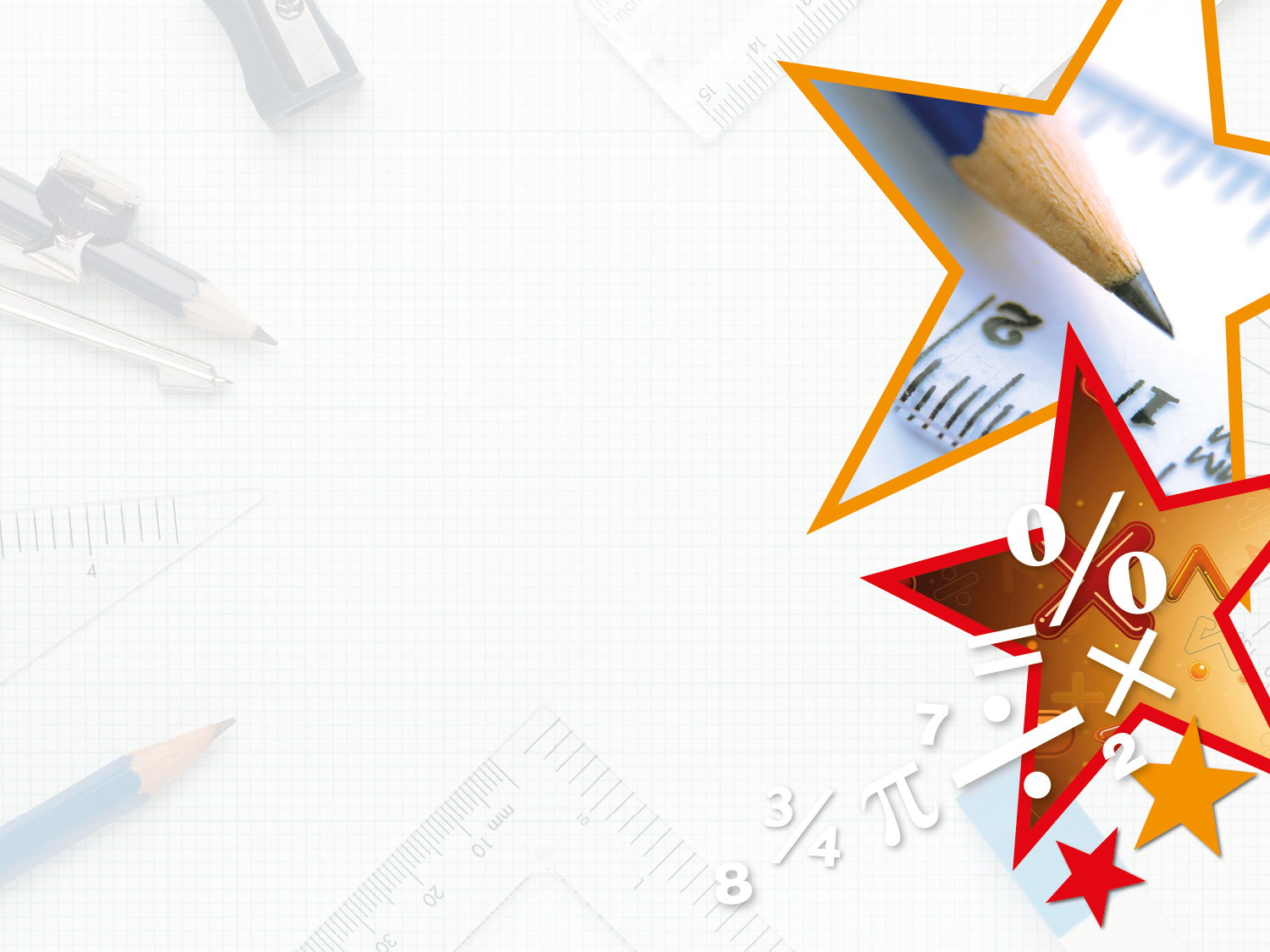 Varied Fluency 2

Complete the table.
Y5
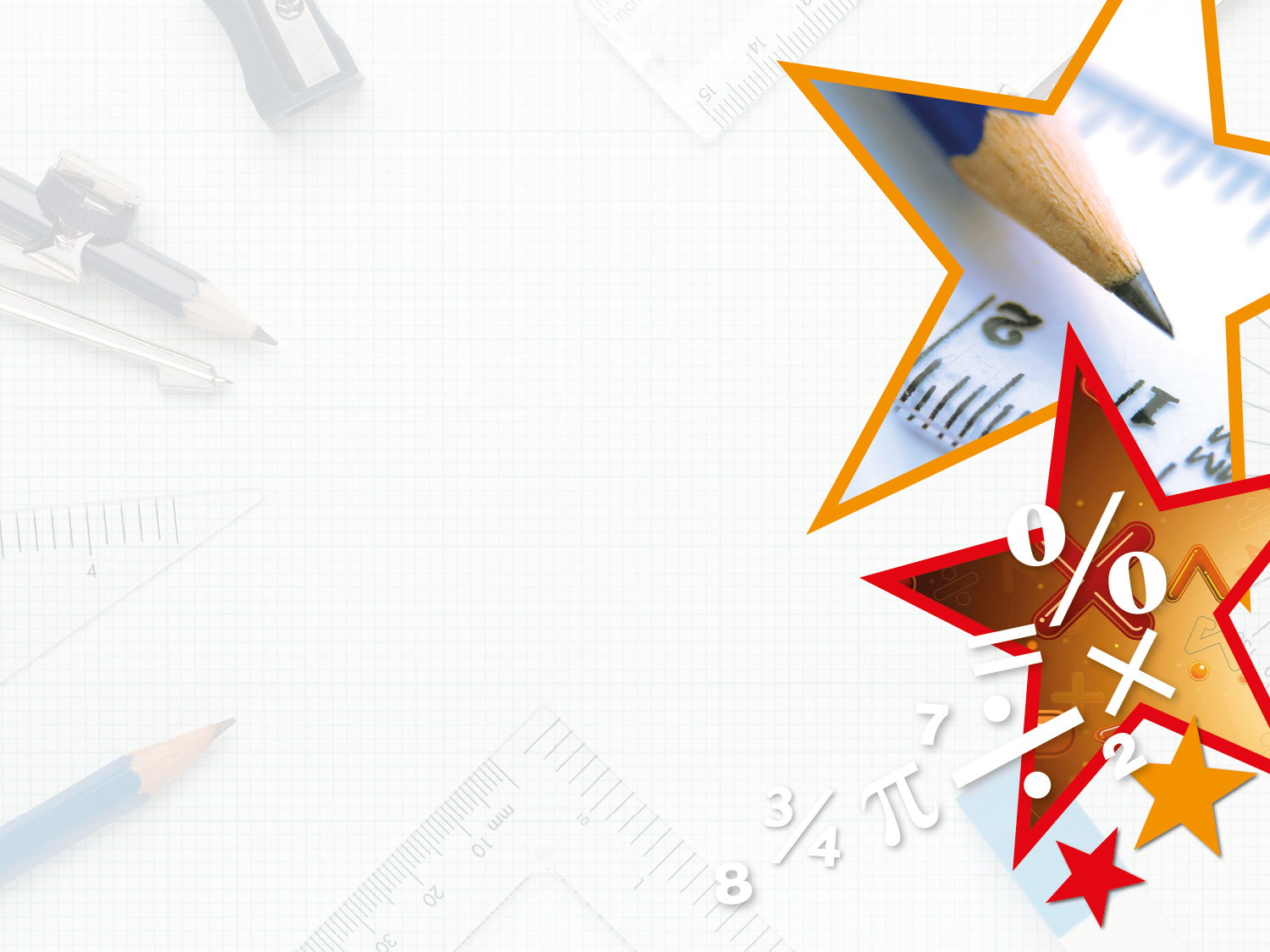 Varied Fluency 3

Order these mixed measurements from smallest to largest.
50ml
5.0L
5.5L
0.5L
550ml
Y5
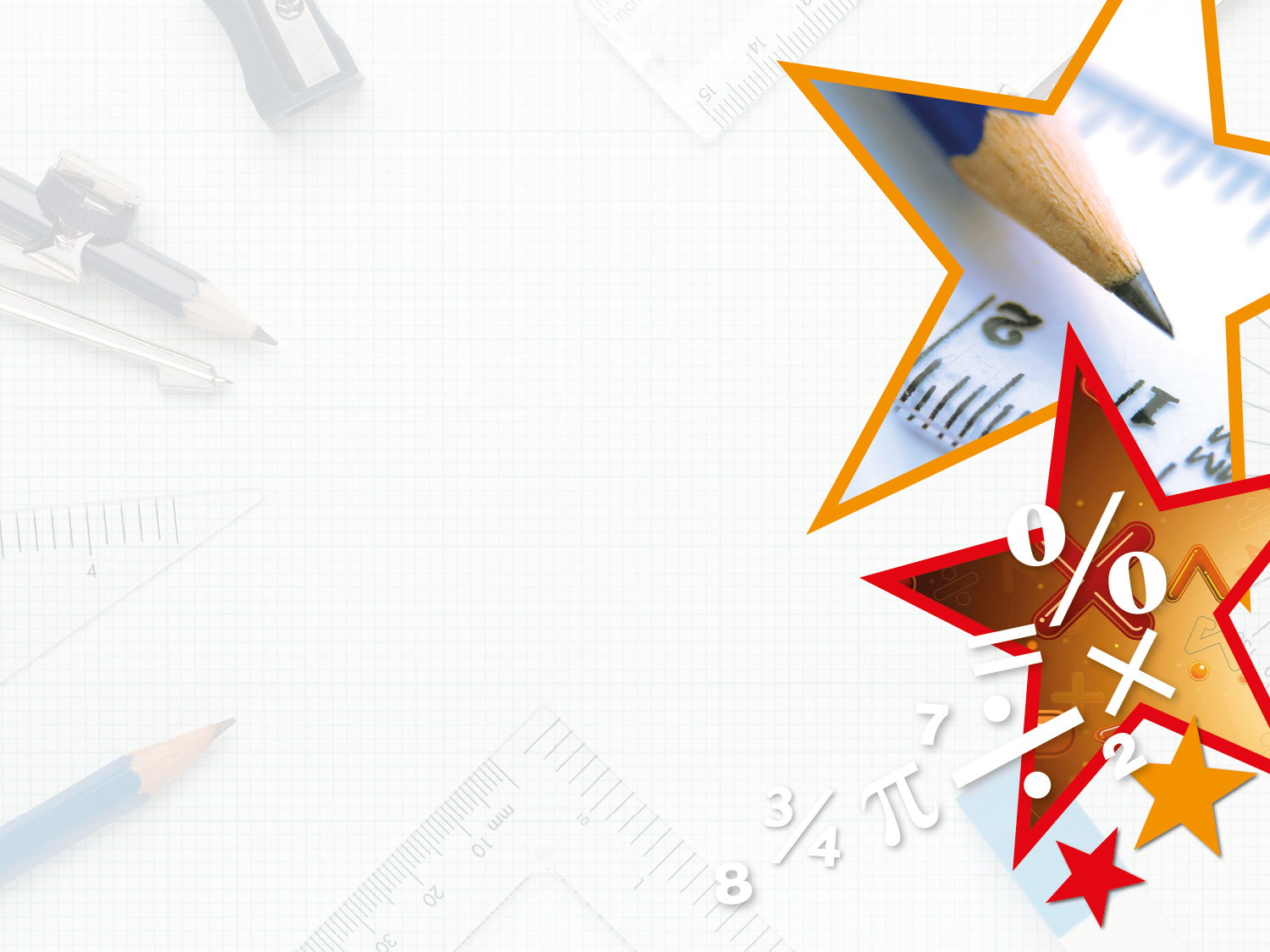 Varied Fluency 3

Order these mixed measurements from smallest to largest.
50ml
5.0L
5.5L
0.5L
550ml
50ml
0.5L
550ml
5.0L
5.5L
Y5
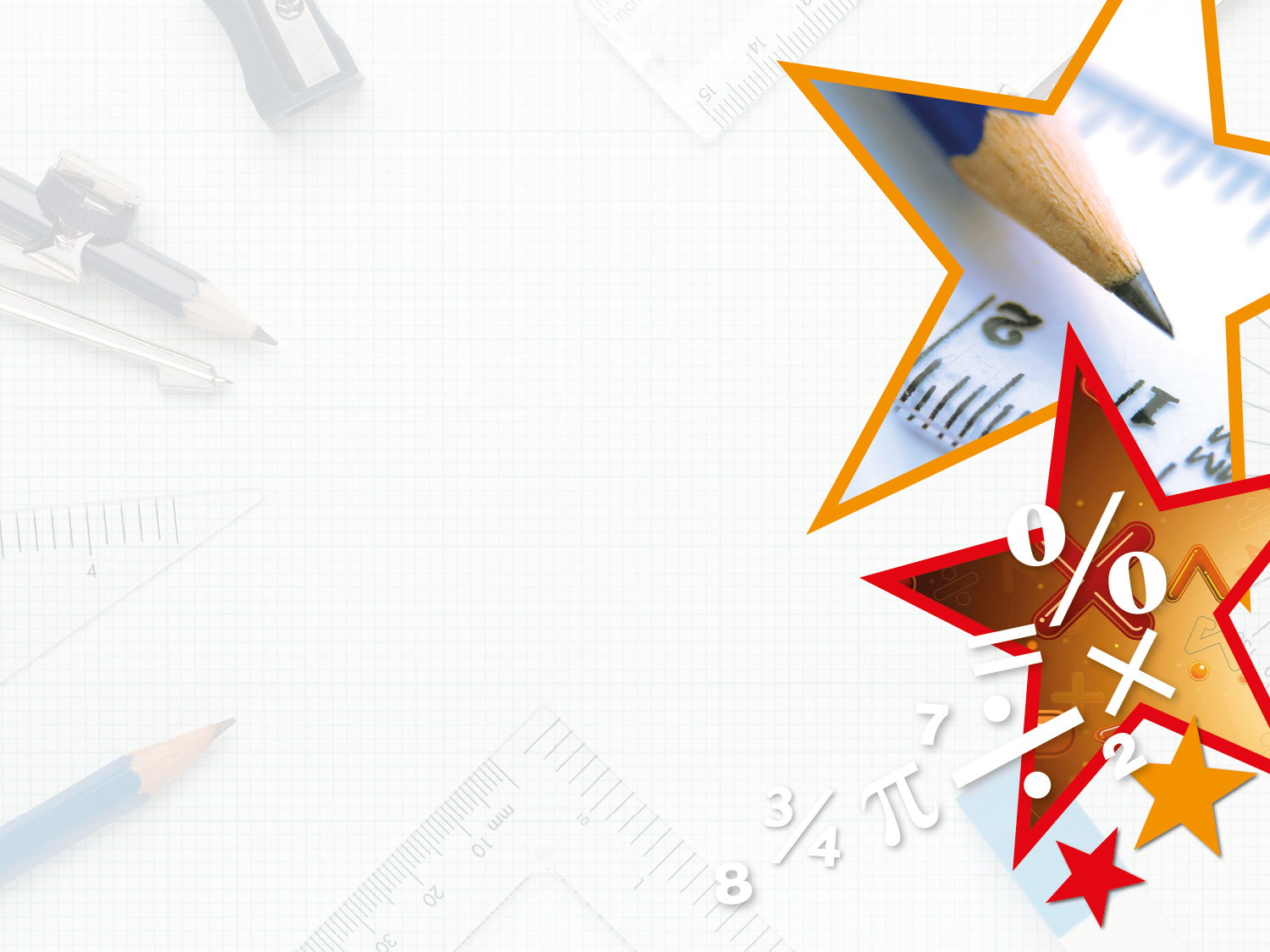 Varied Fluency 4

Draw lines to match the equivalent measurements.
Y5
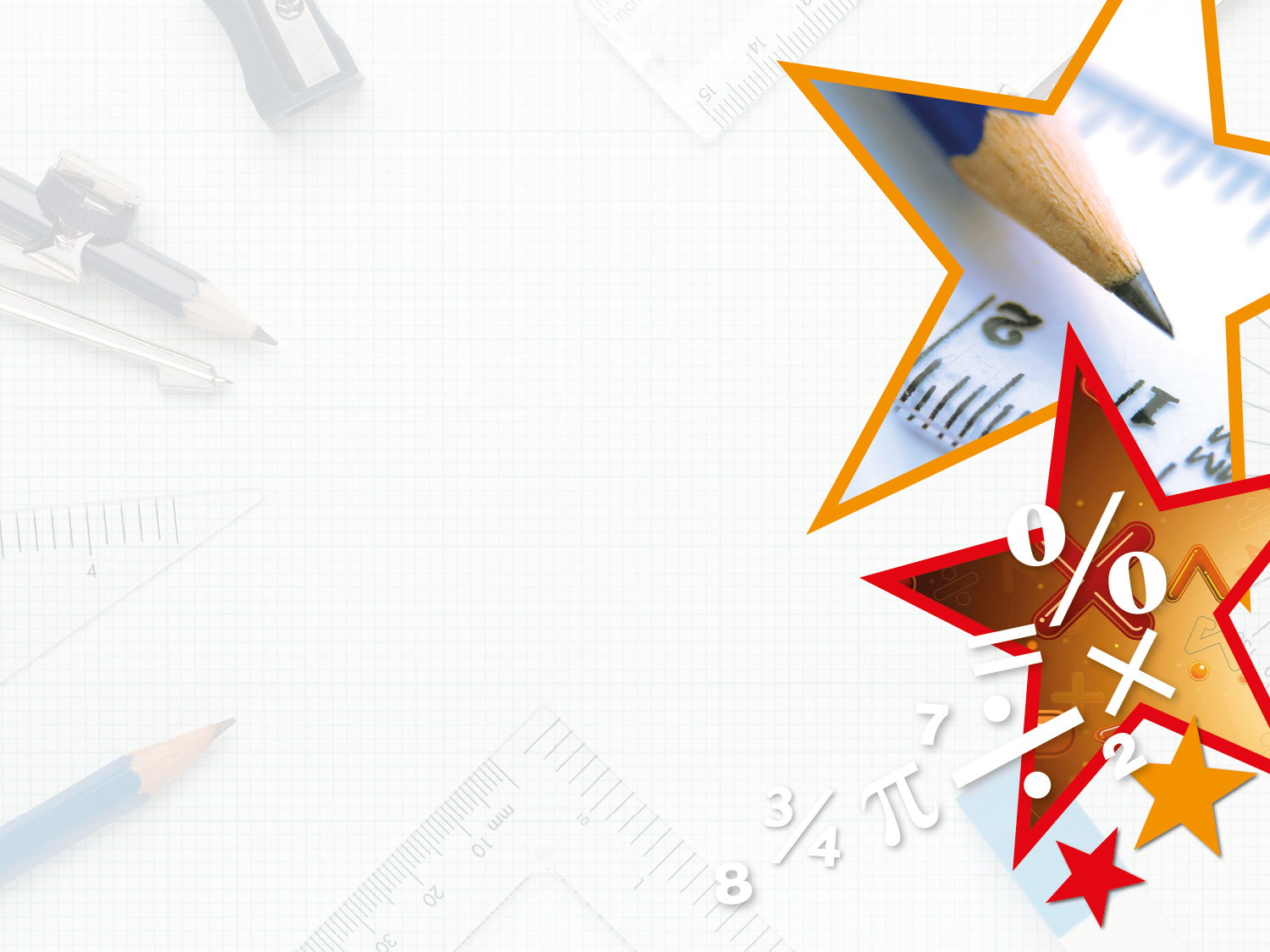 Varied Fluency 4

Draw lines to match the equivalent measurements.
Y5
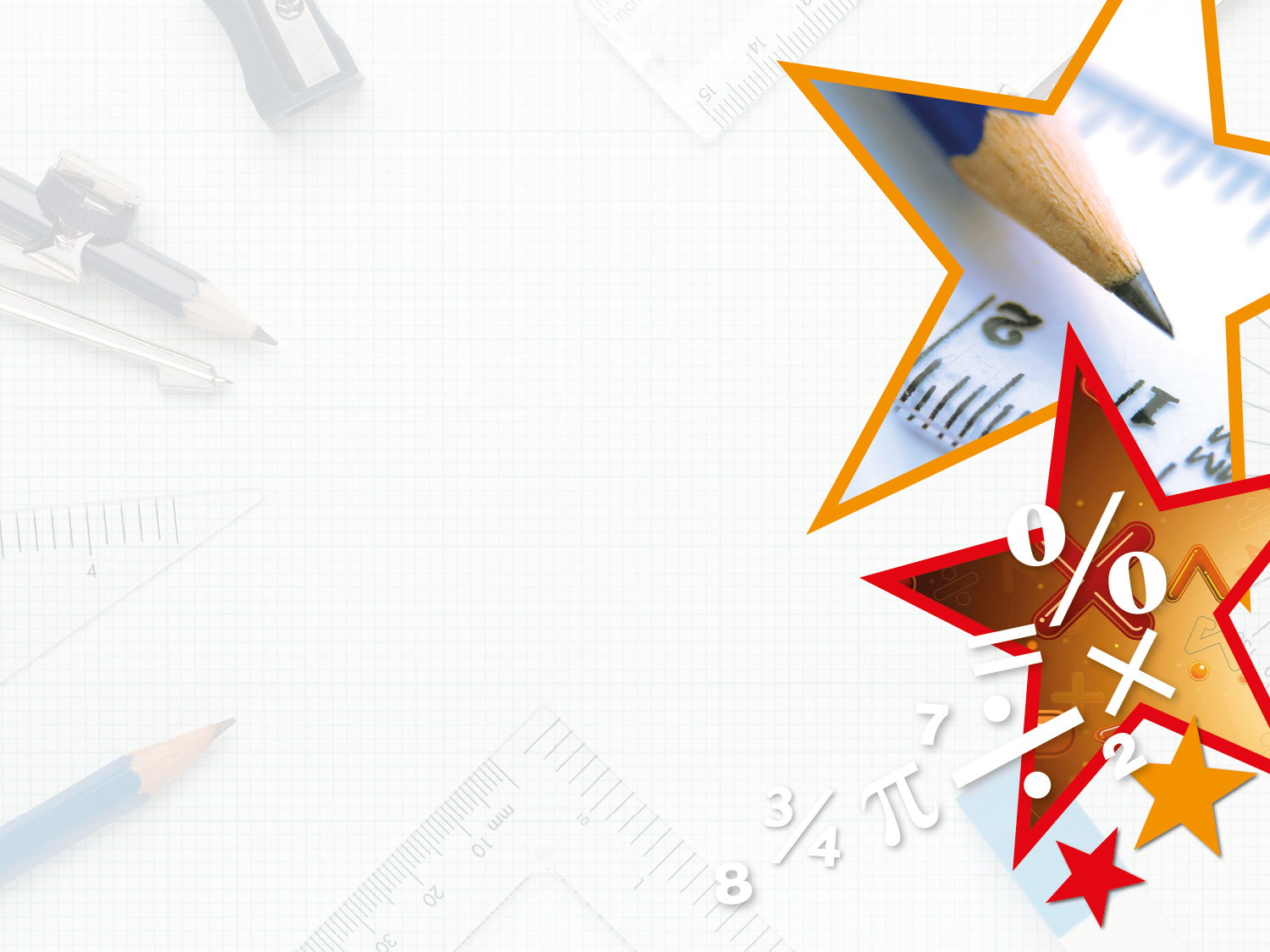 Problem Solving 1
Wednesday 29th April 2020

Which 3 measurements combine to make 5.3m?
0.8m
880mm
3,200mm
1.3m
700mm
Y5
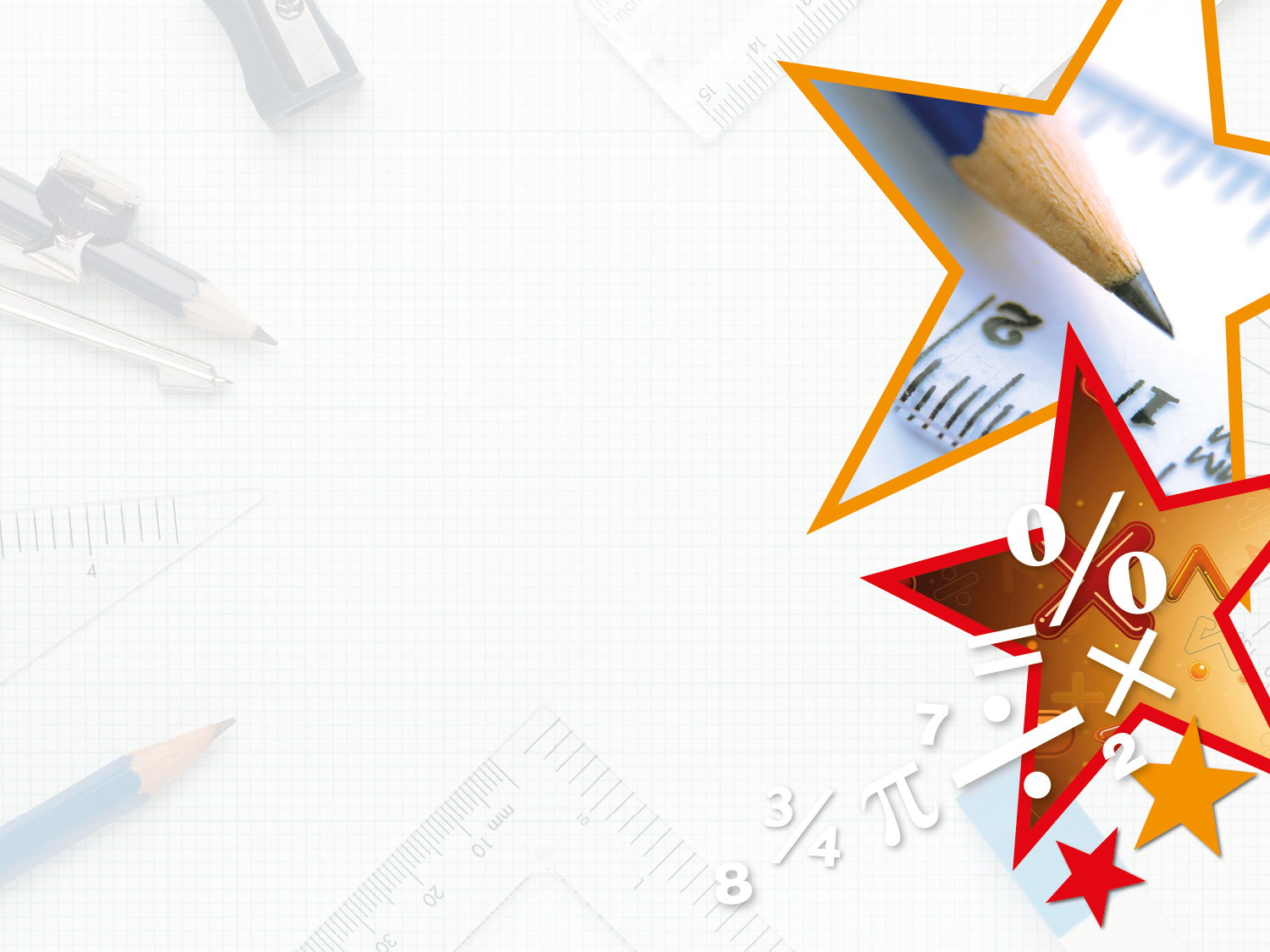 Problem Solving 1

Which 3 measurements combine to make 5.3m?












3,200mm ÷ 1,000 = 3.2m

3.2m + 1.3m + 0.8m = 5.3m
0.8m
880mm
3,200mm
1.3m
700mm
Y5
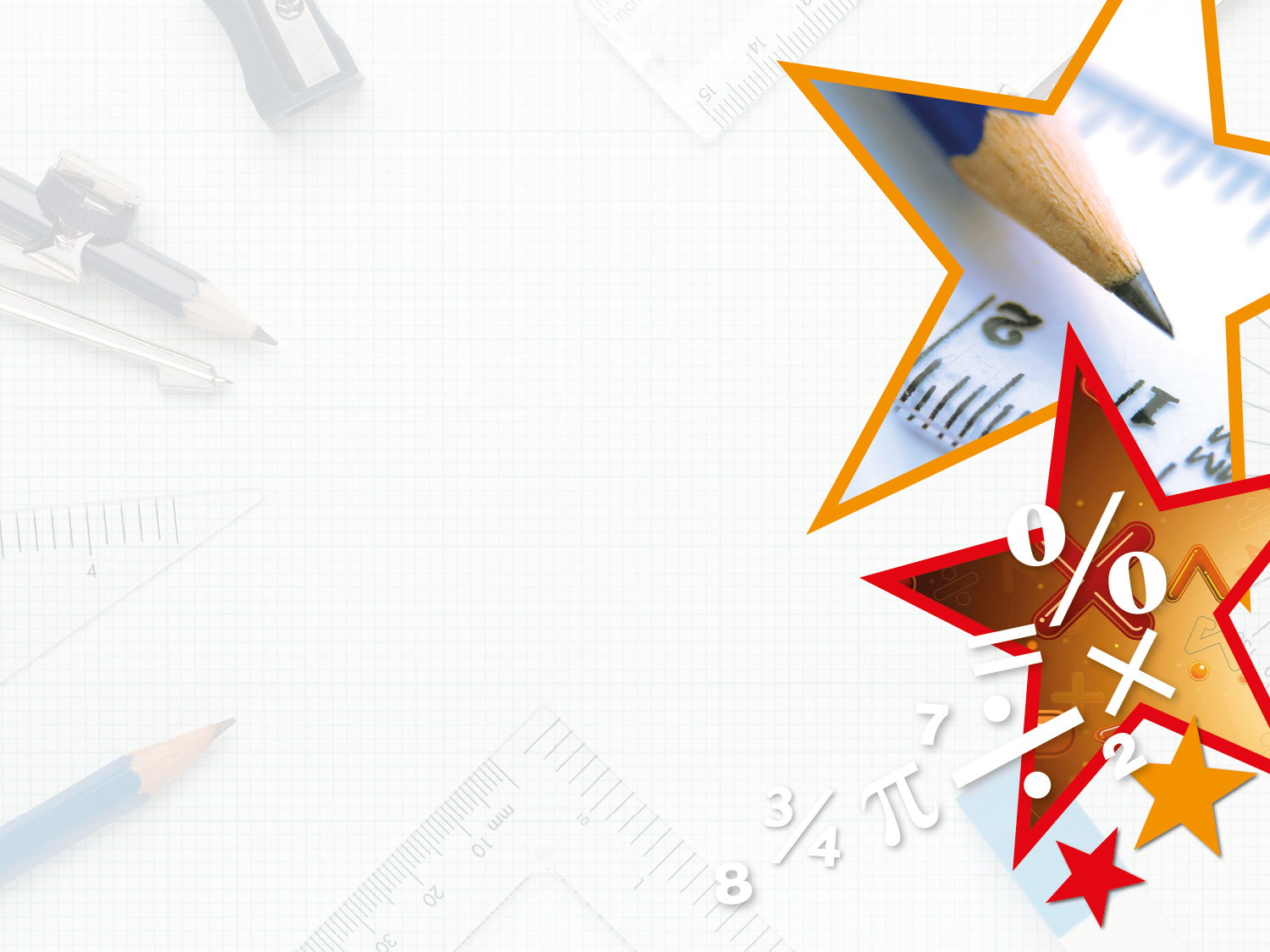 Reasoning 1

Is the following statement correct?







Explain your answer.
80ml
0.08L
<
=
Y5
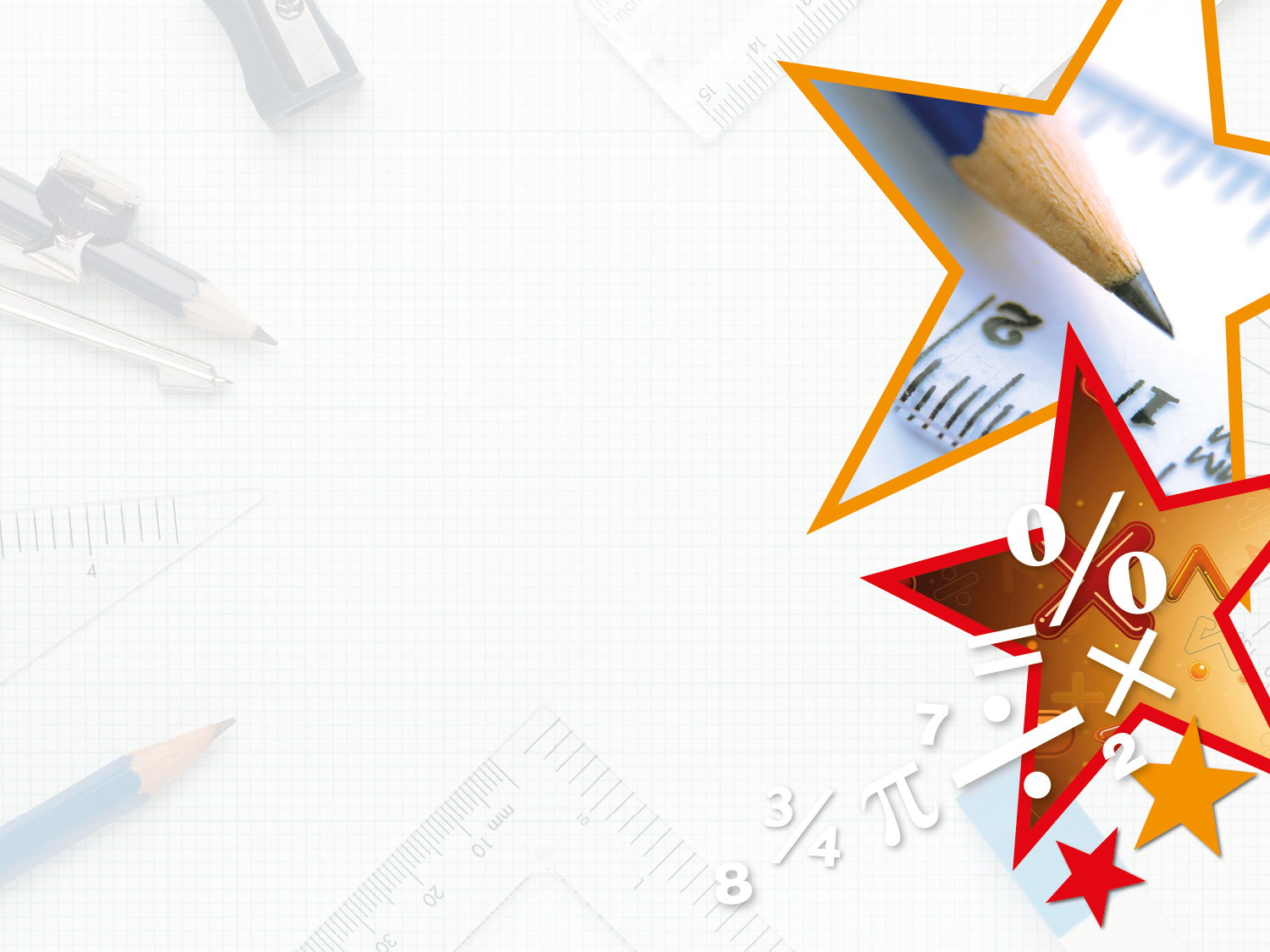 Reasoning 1

Is the following statement correct?







Explain your answer.
Yes, it correct because I know…
80ml
0.08L
<
=
Y5
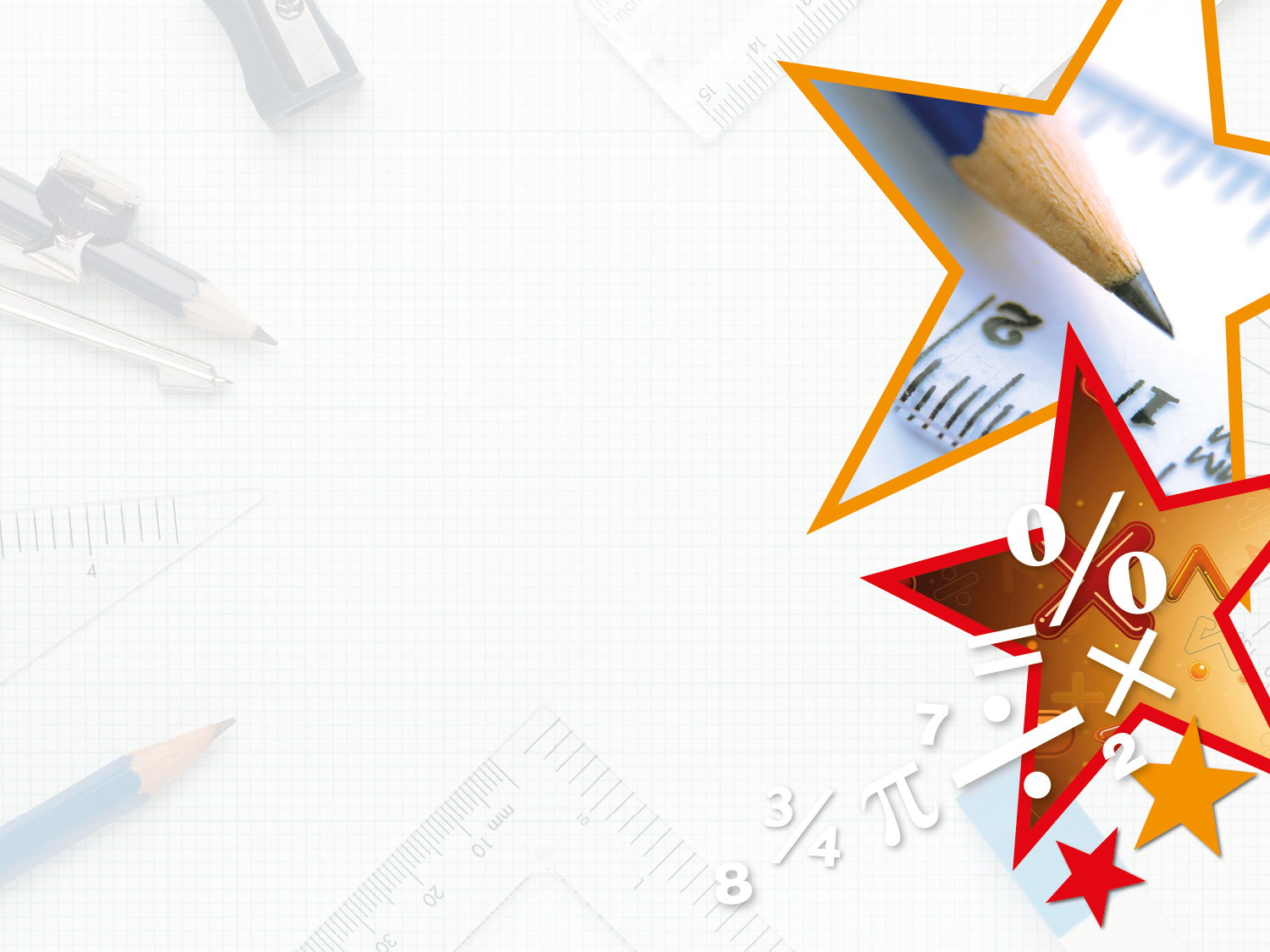 Reasoning 1

Is the following statement correct?







Explain your answer.
Yes, it correct because I know  

          = 8ml

8ml < 80ml

0.08l x 1000 = 80ml; 80ml = 0.08L
80ml
0.08L
<
=
Y5
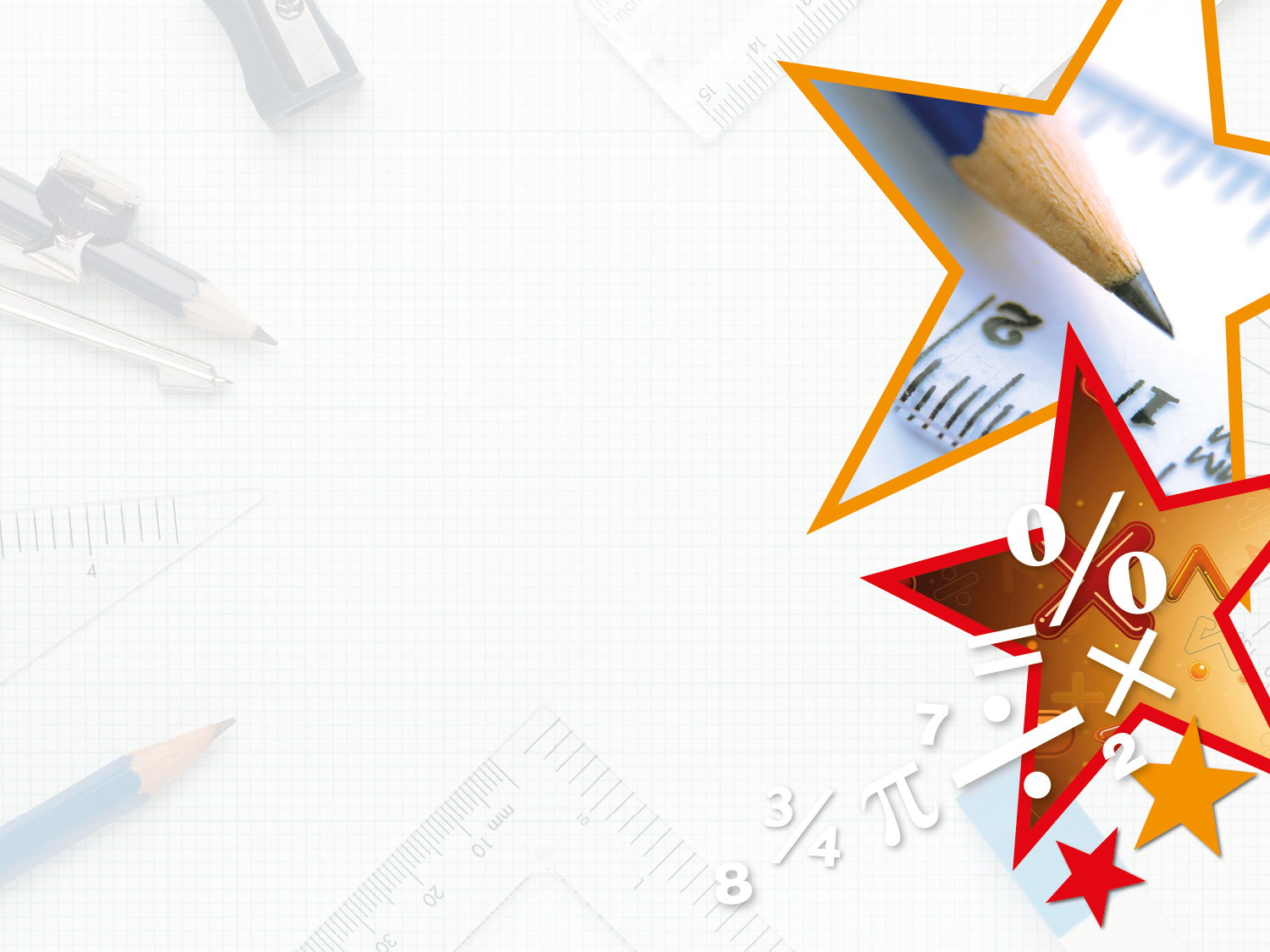 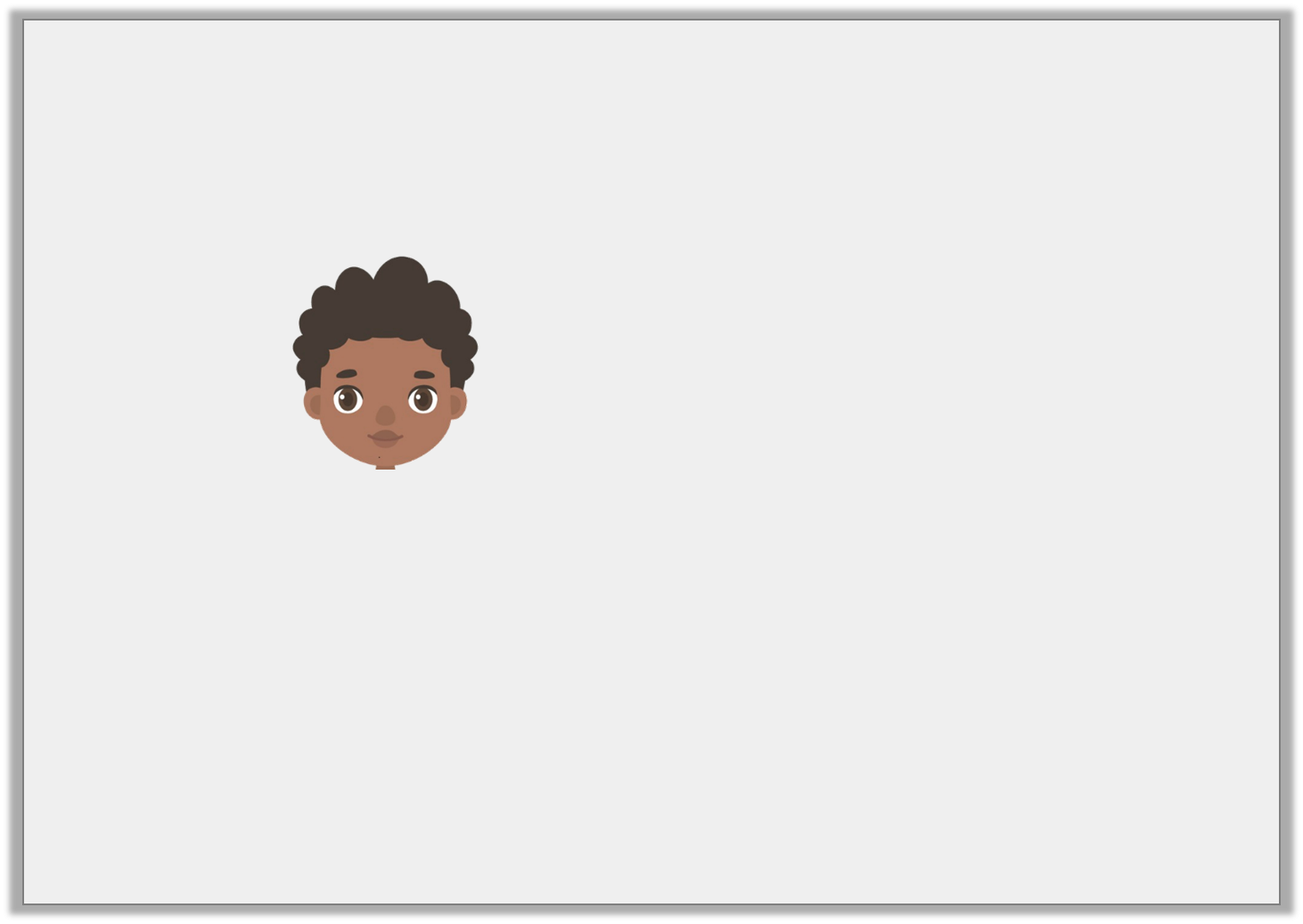 Reasoning 2

Elijah’s bucket can hold 3,500ml. Mason’s bucket can hold 4.2L. Both fill their buckets half way. Elijah adds an extra 850ml and Mason adds an extra 400ml. 

Elijah says: 



Is he right? Explain how you know.
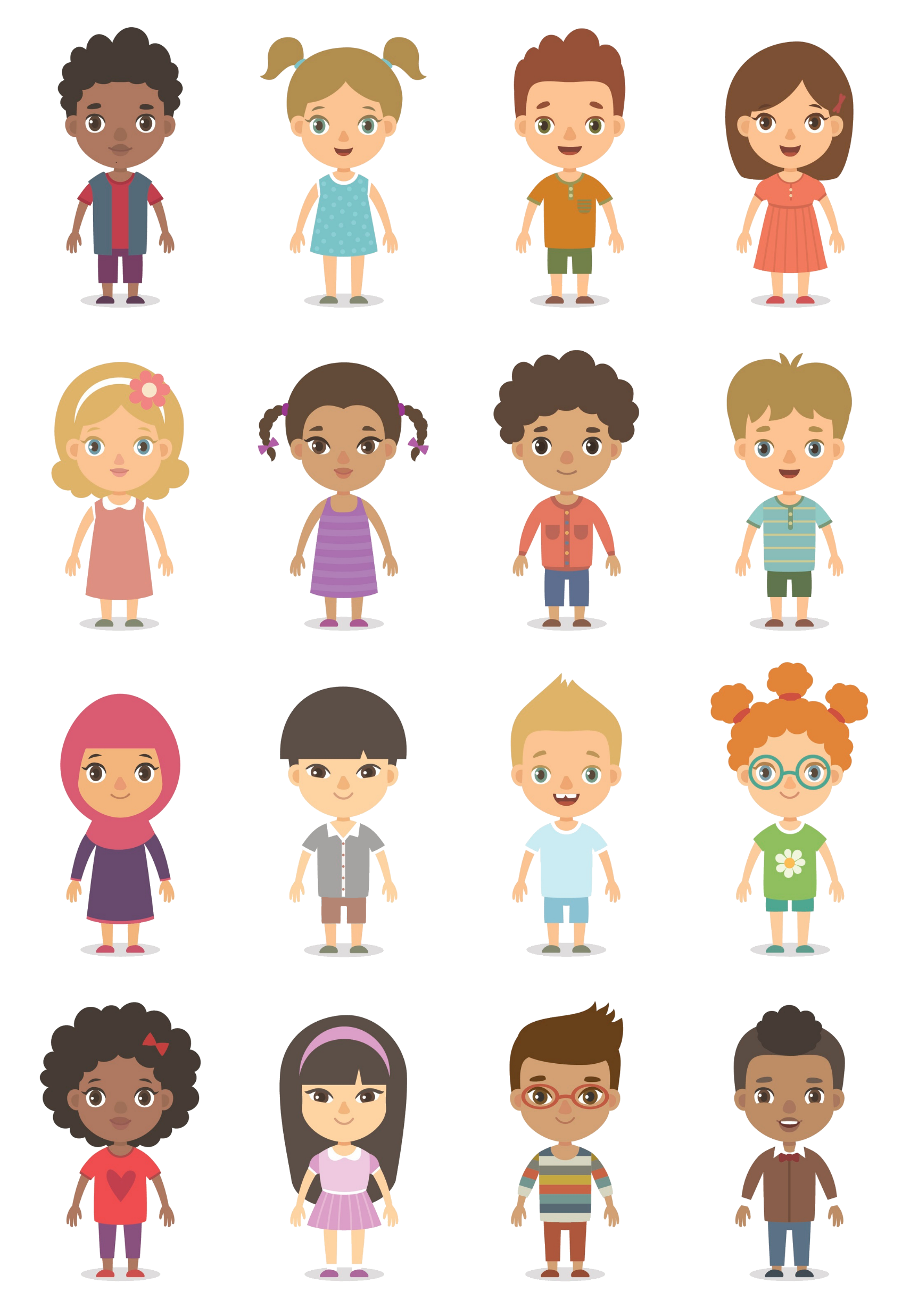 My bucket has the least water.
Y5
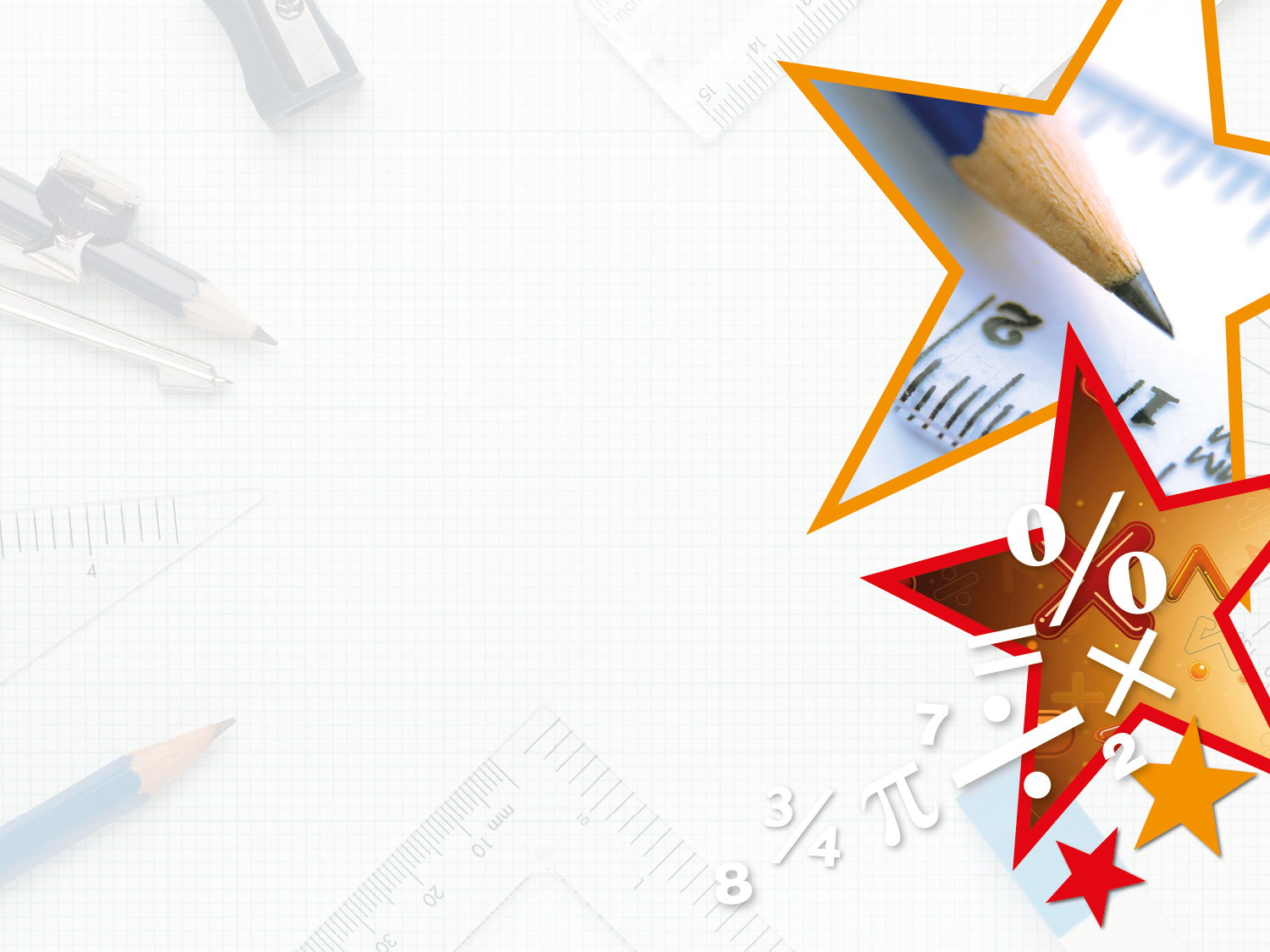 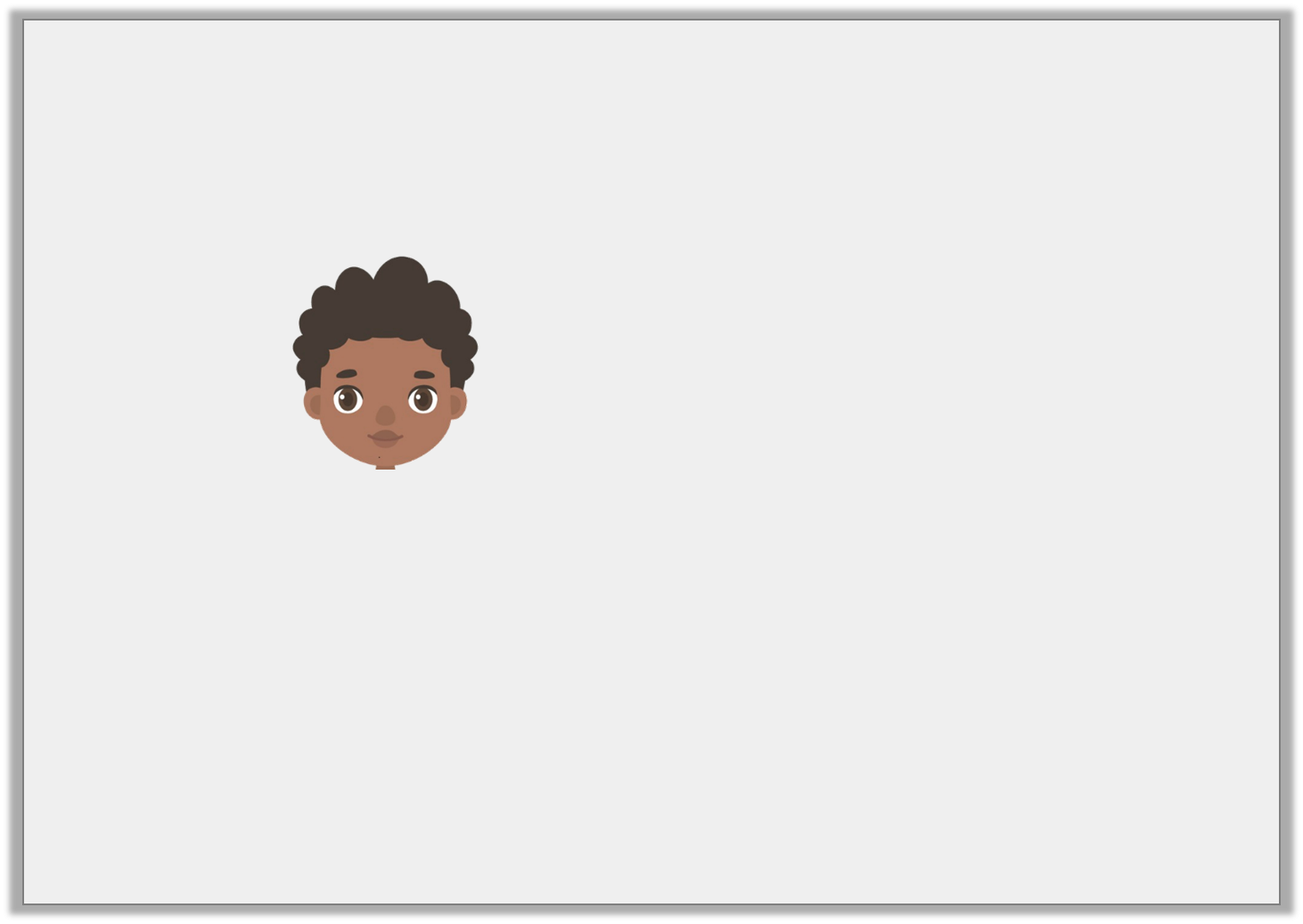 Reasoning 2

Elijah’s bucket can hold 3,500ml. Mason’s bucket can hold 4.2L. Both fill their buckets half way. Elijah adds an extra 850ml and Mason adds an extra 400ml. 

Elijah says: 



Is he right? Explain how you know.

No Elijah is incorrect because…
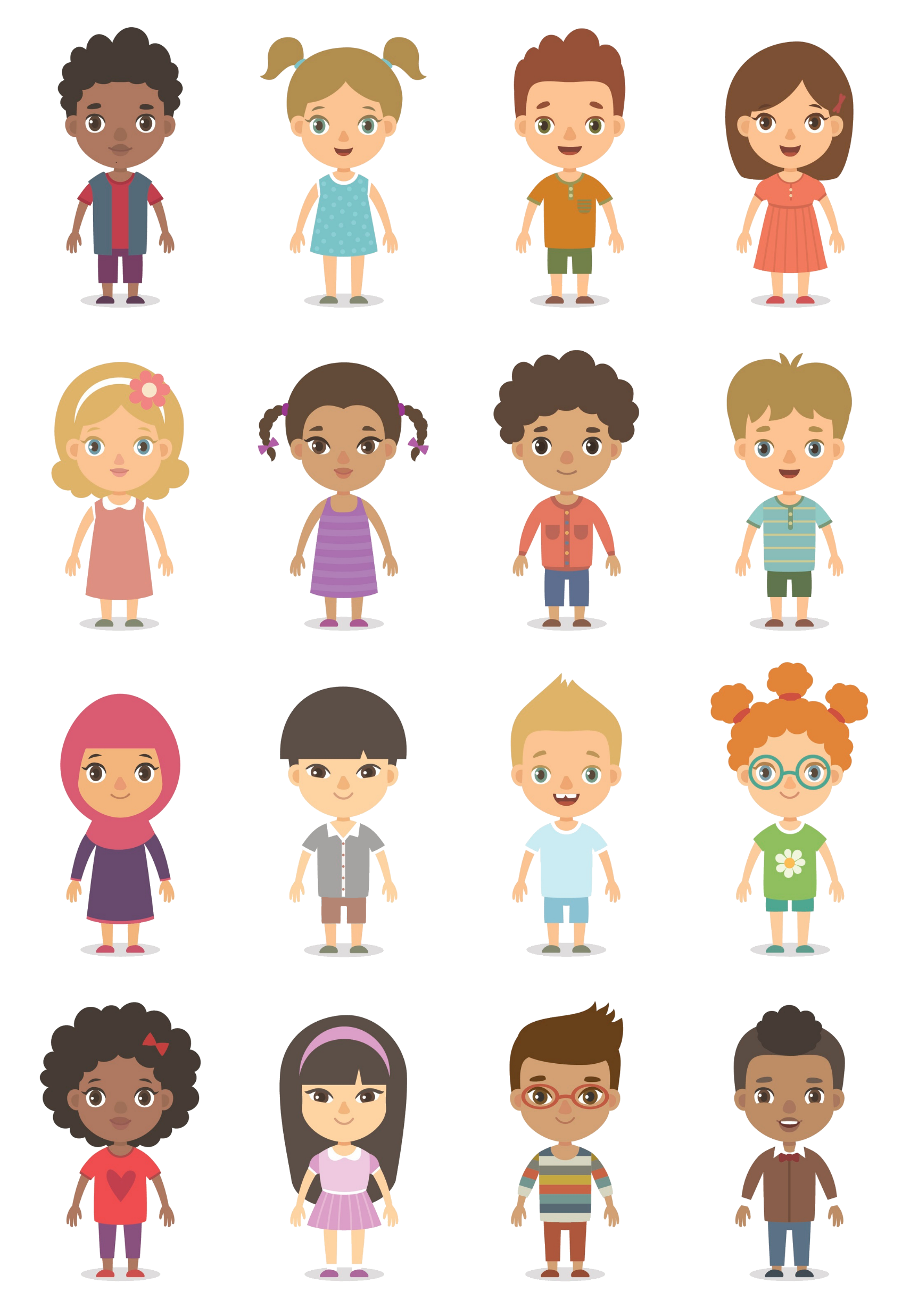 My bucket has the least water.
Y5
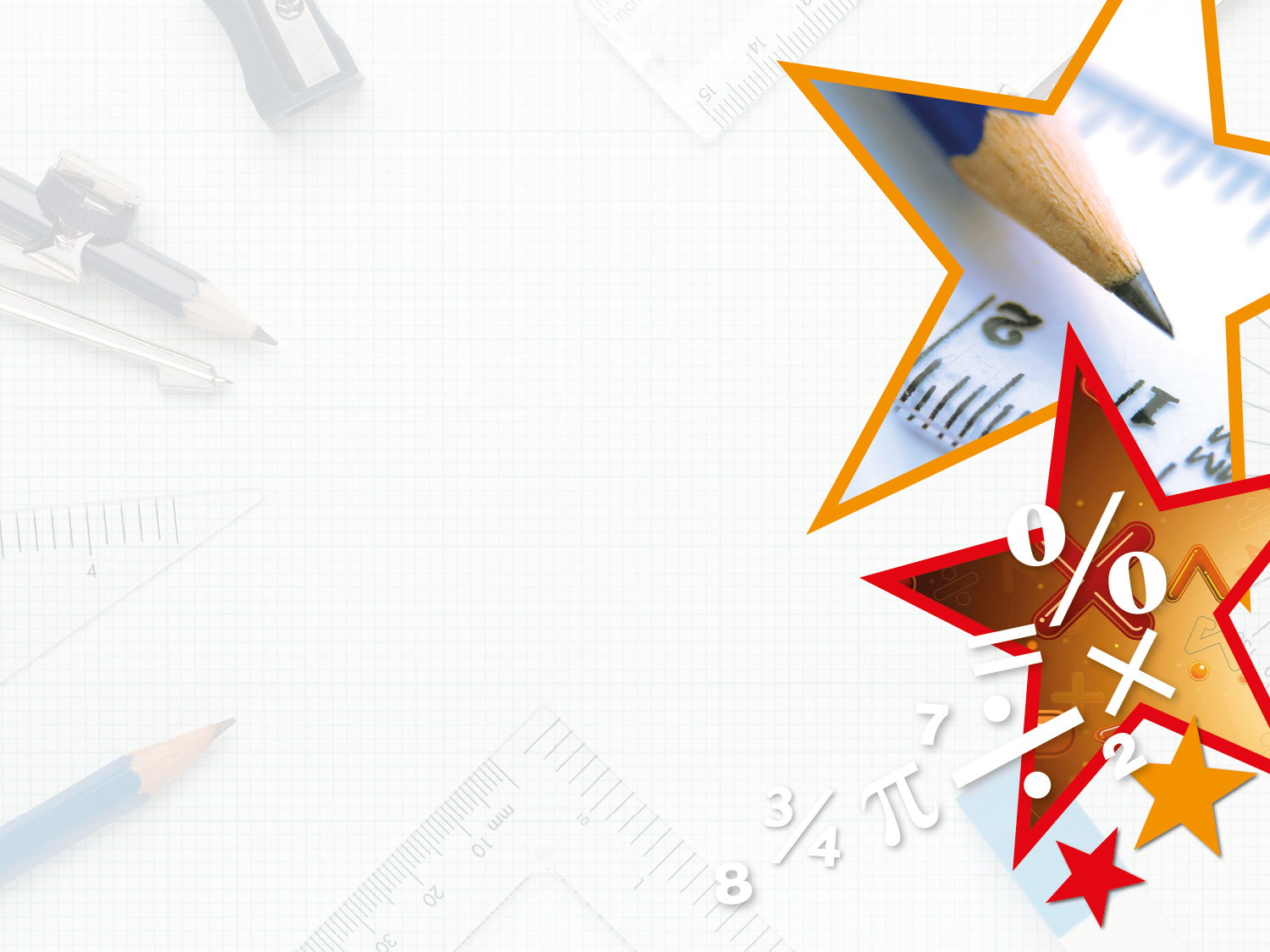 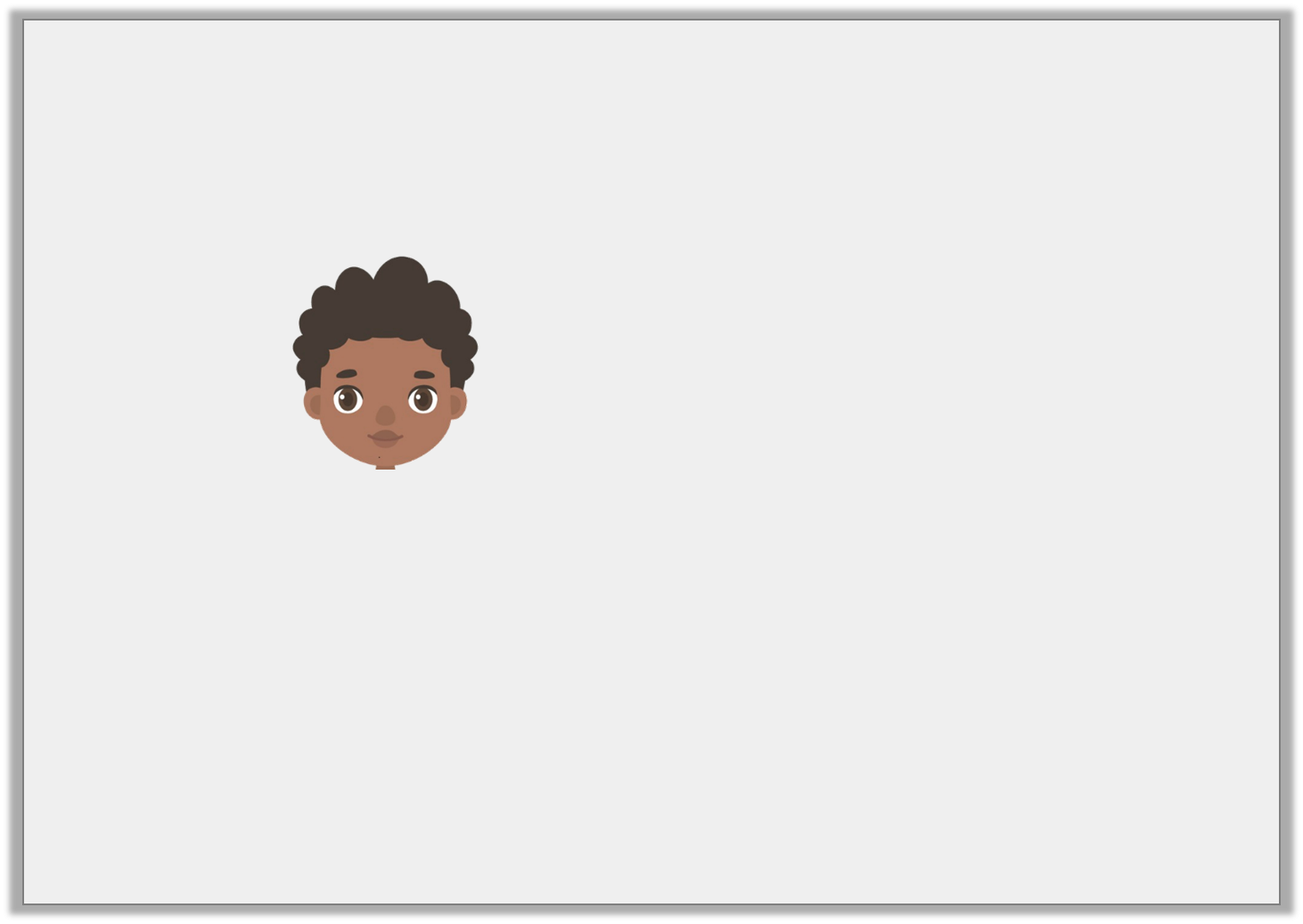 Reasoning 2

Elijah’s bucket can hold 3,500ml. Mason’s bucket can hold 4.2L. Both fill their buckets half way. Elijah adds an extra 850ml and Mason adds an extra 400ml. 

Elijah says: 



Is he right? Explain how you know.

No Elijah is incorrect because he has 3,500ml ÷ 2 = 1,750ml. 
1,750ml + 850ml = 2,600ml. 

Mason has 4.2l ÷ 2 = 2.1L. 
2.1L x 1,000 = 2,100ml. 
2,100ml + 400ml = 2,500ml. 

So Elijah’s bucket has 100ml more than Mason’s bucket.
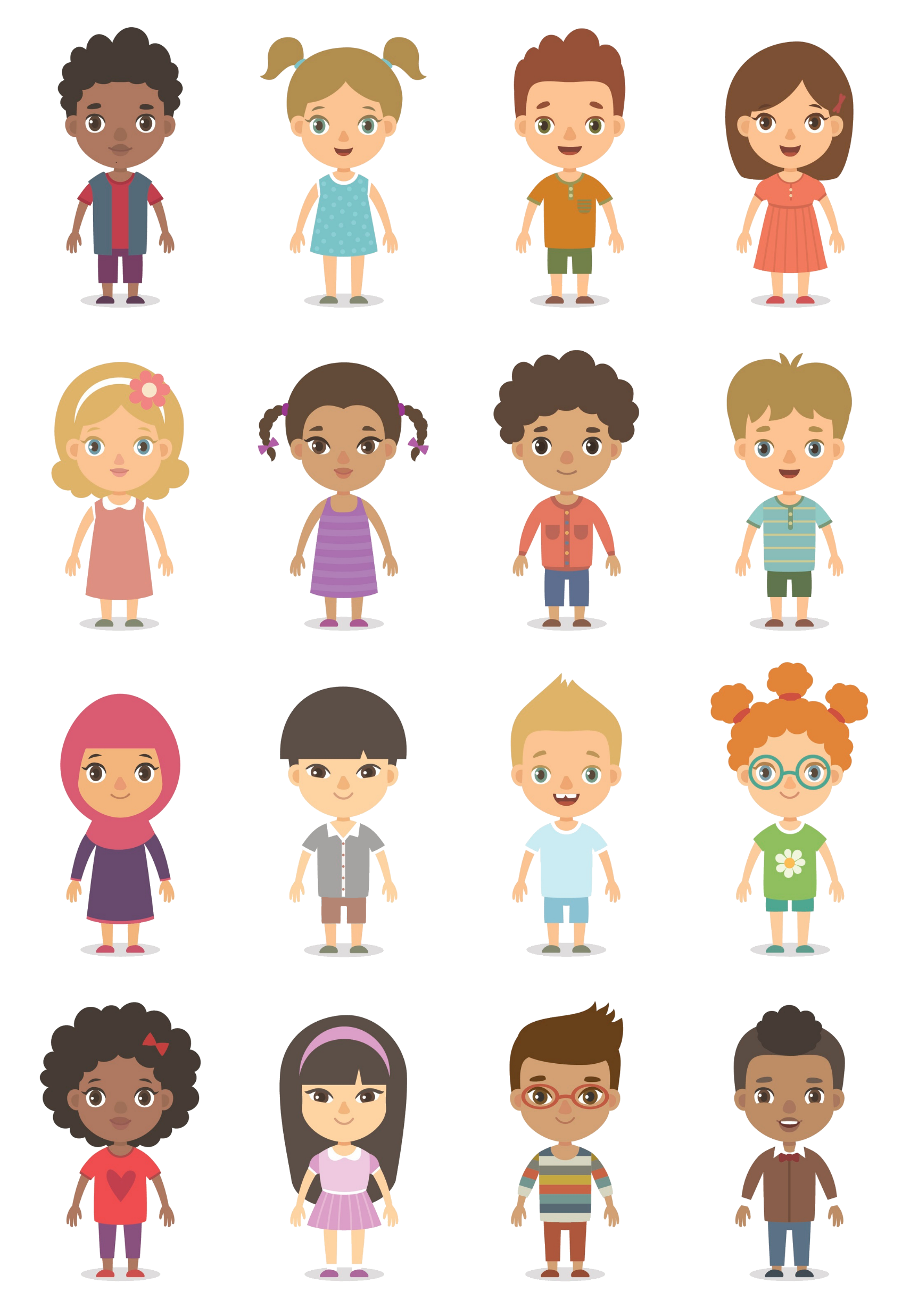 My bucket has the least water.
Y5
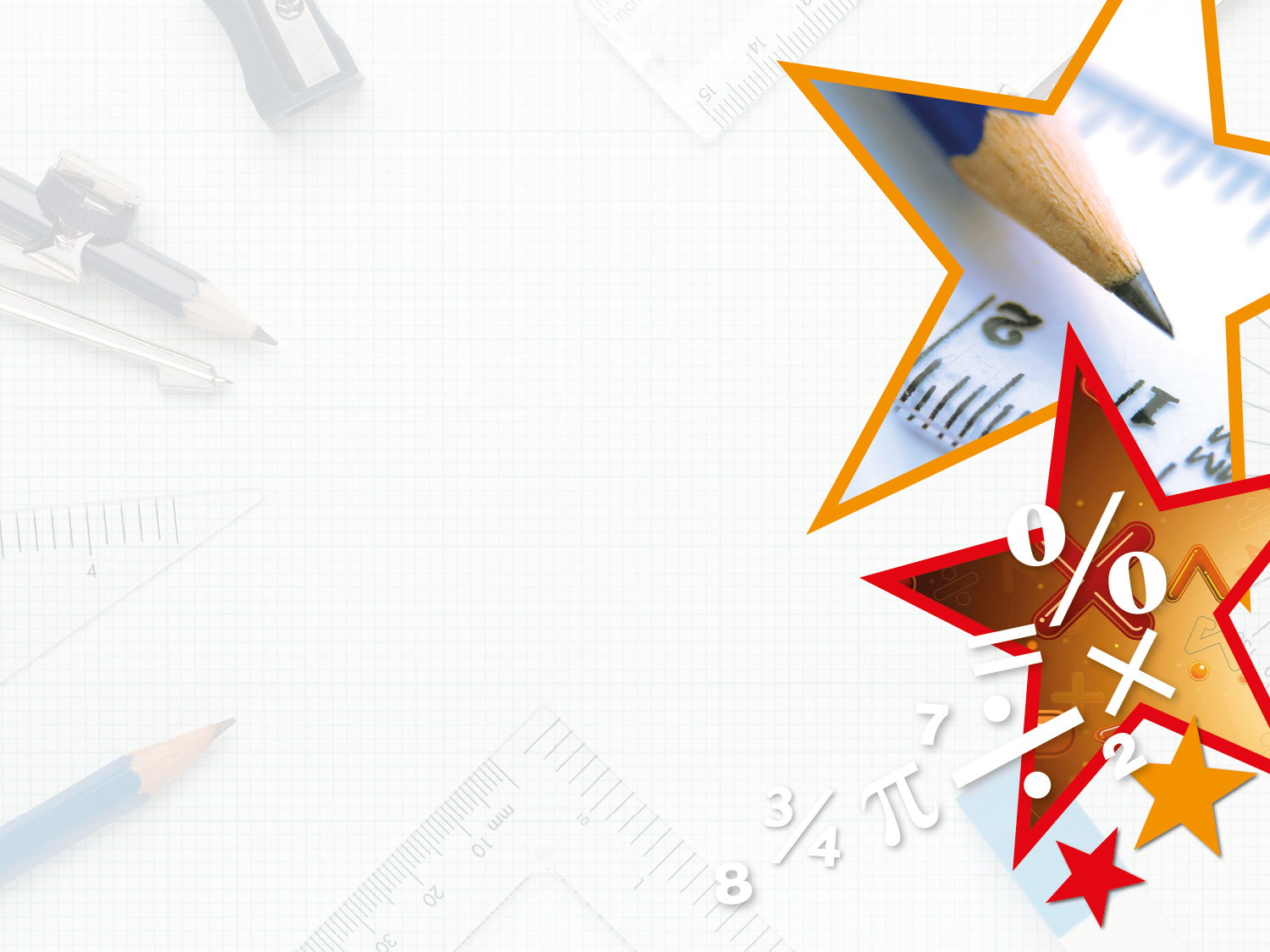 Year 5 – Summer Block 1 – Converting Units 
Thursday 30th April 2020

Step 3

Year 5: Metric Units
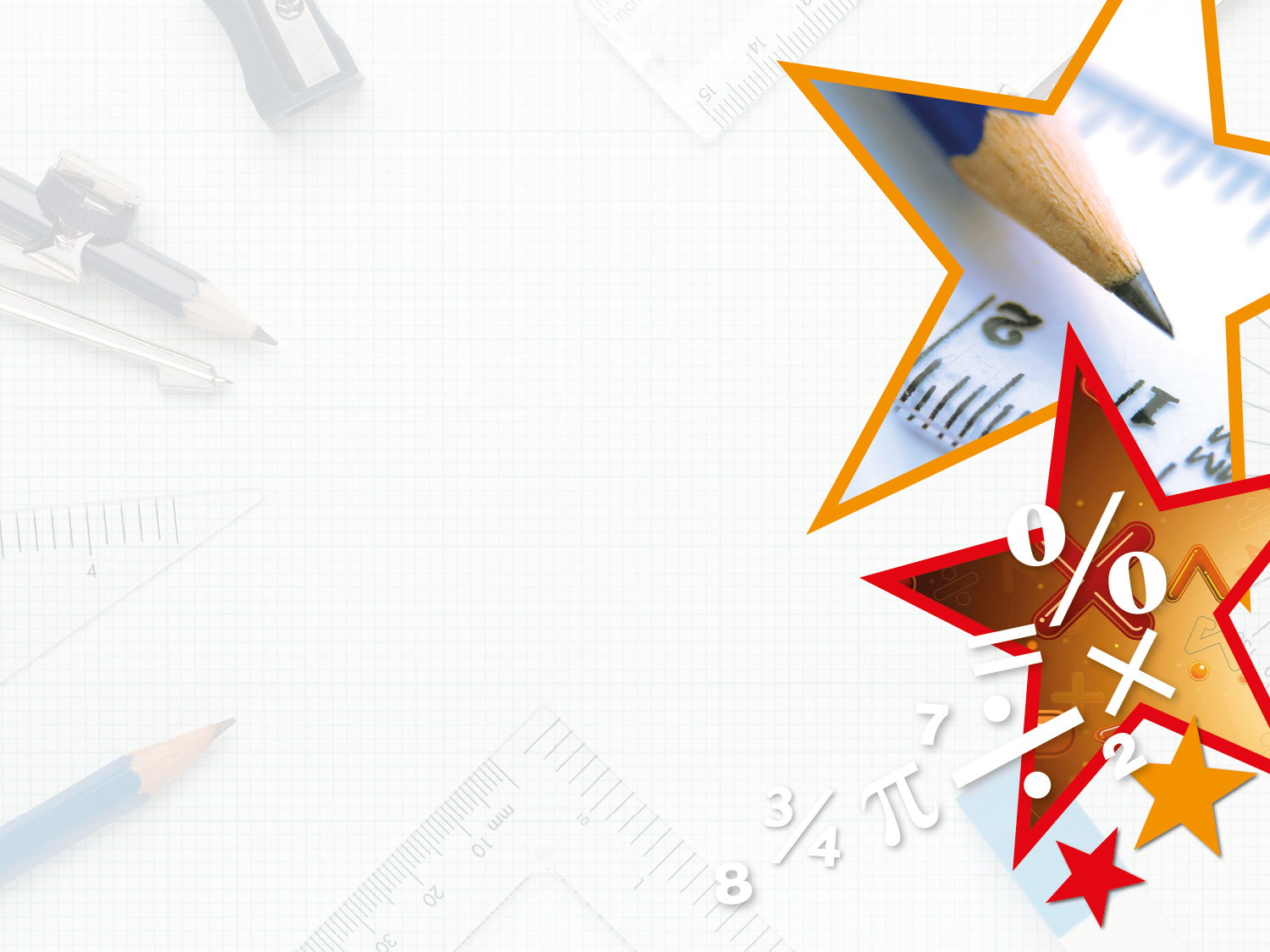 Introduction

Multiply or divide the following numbers.
Y5
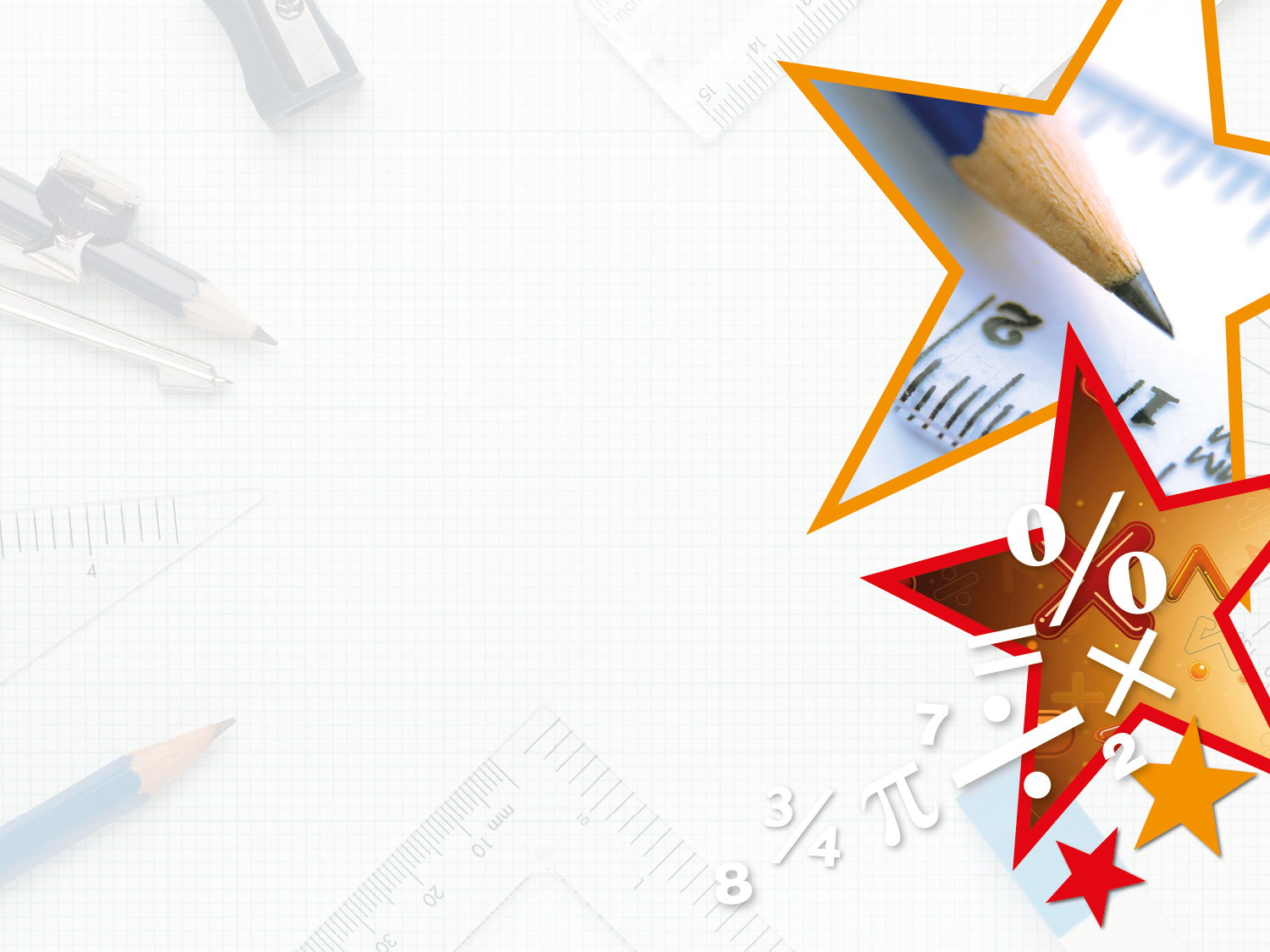 Introduction

Multiply or divide the following numbers.
Y5
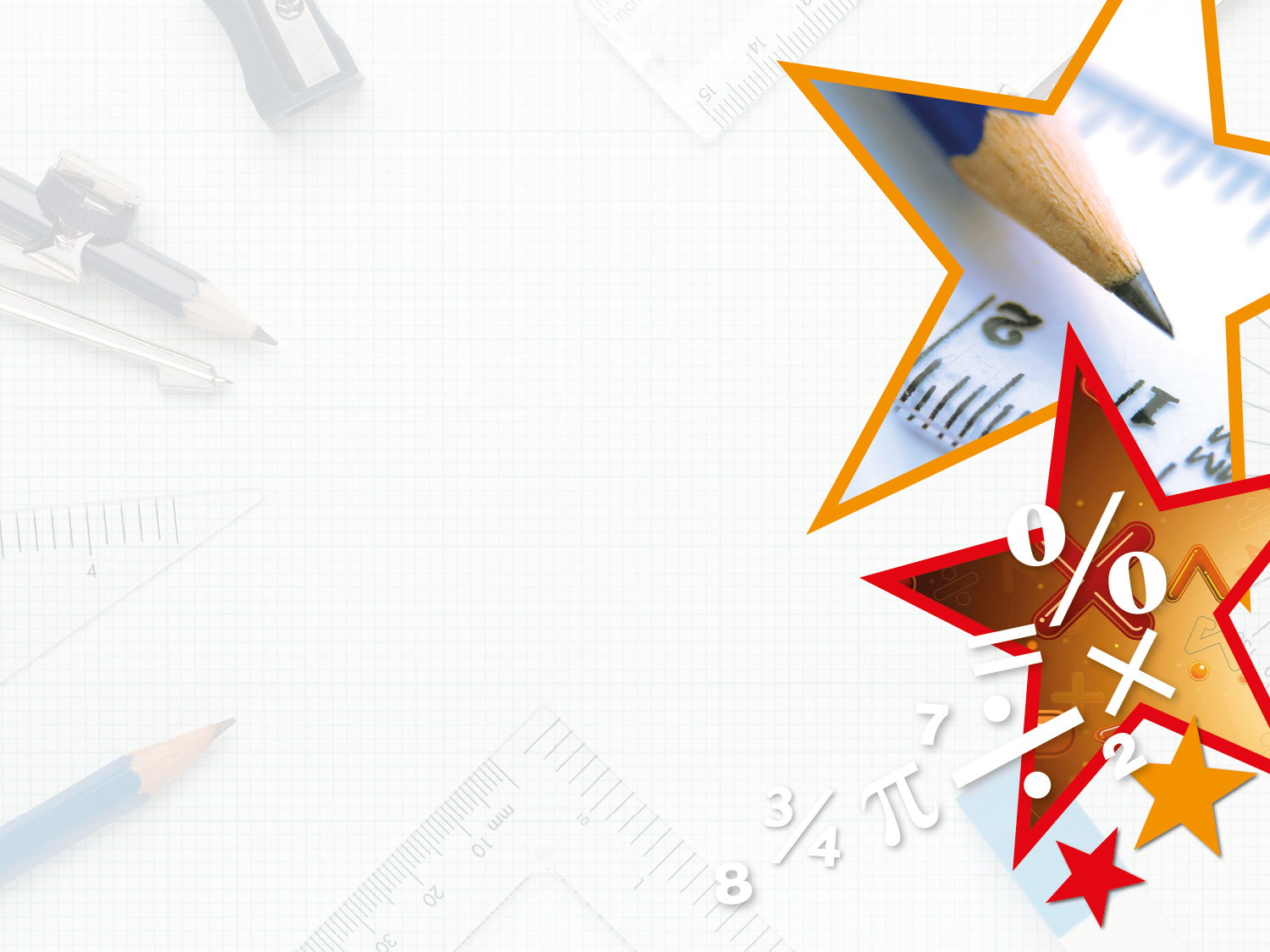 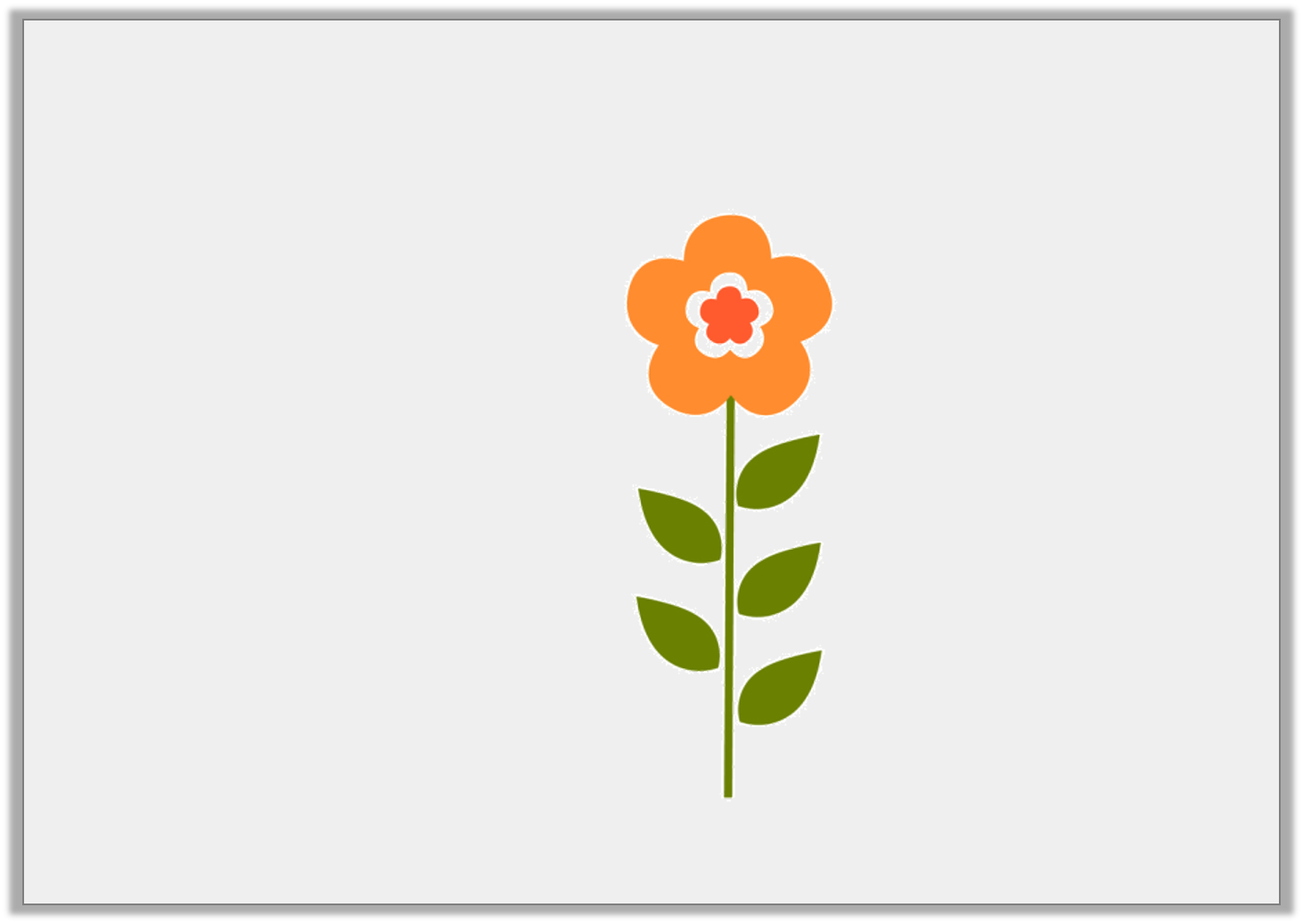 Varied Fluency 1

Convert the height of the flower to millimetres.
37cm
Y5
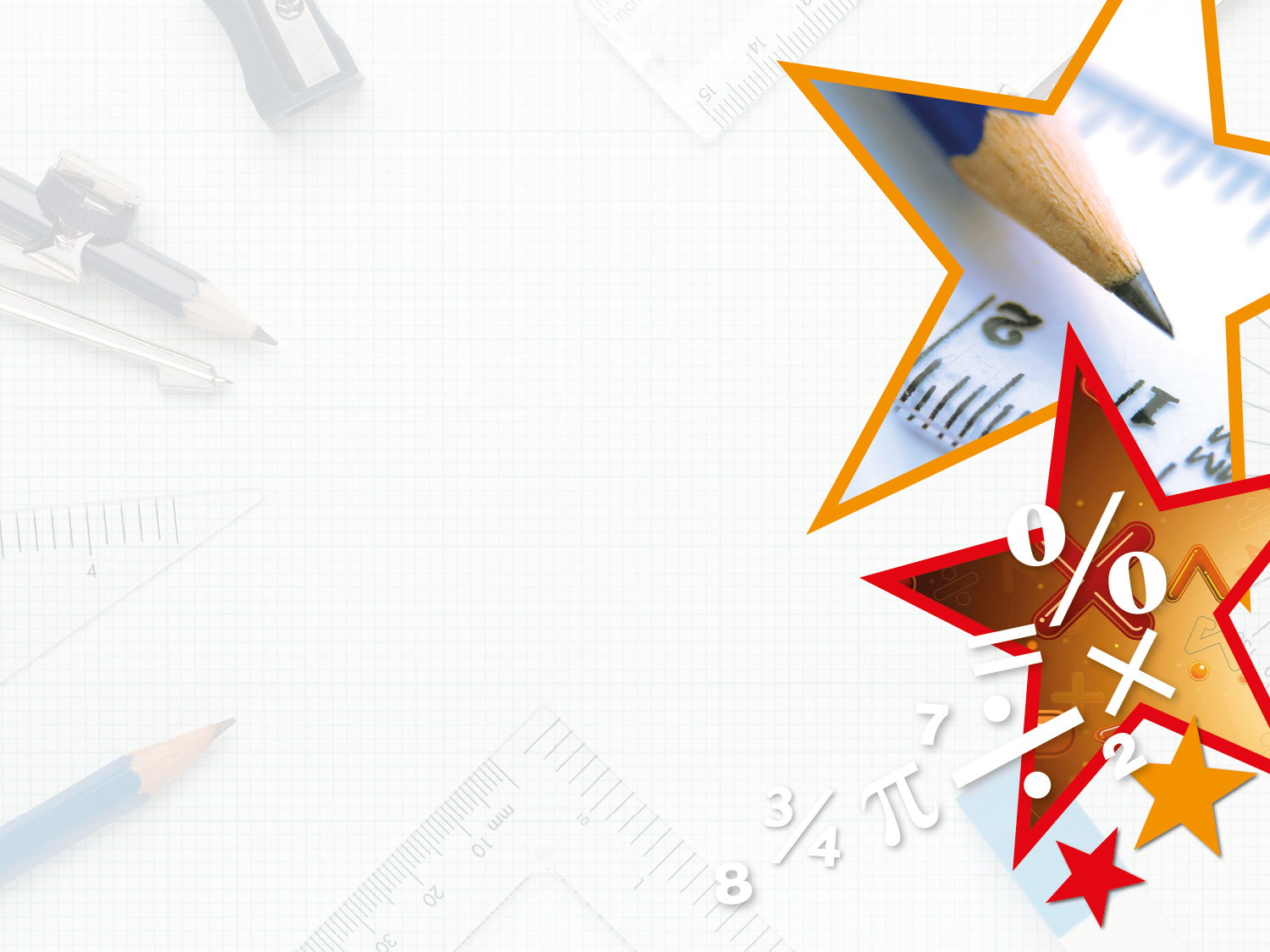 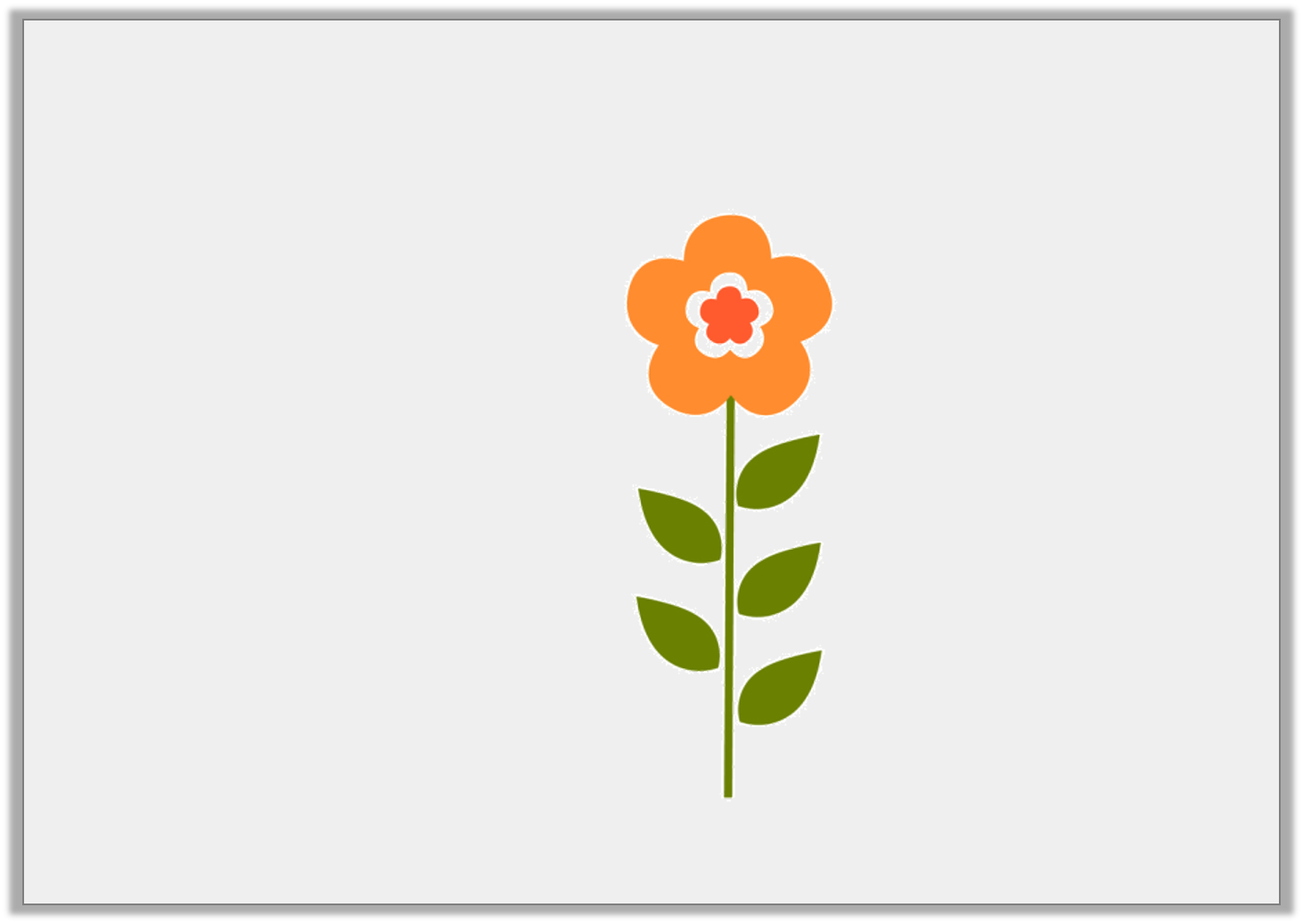 Varied Fluency 1

Convert the height of the flower to millimetres.
37cm x 10 = 370mm
Y5
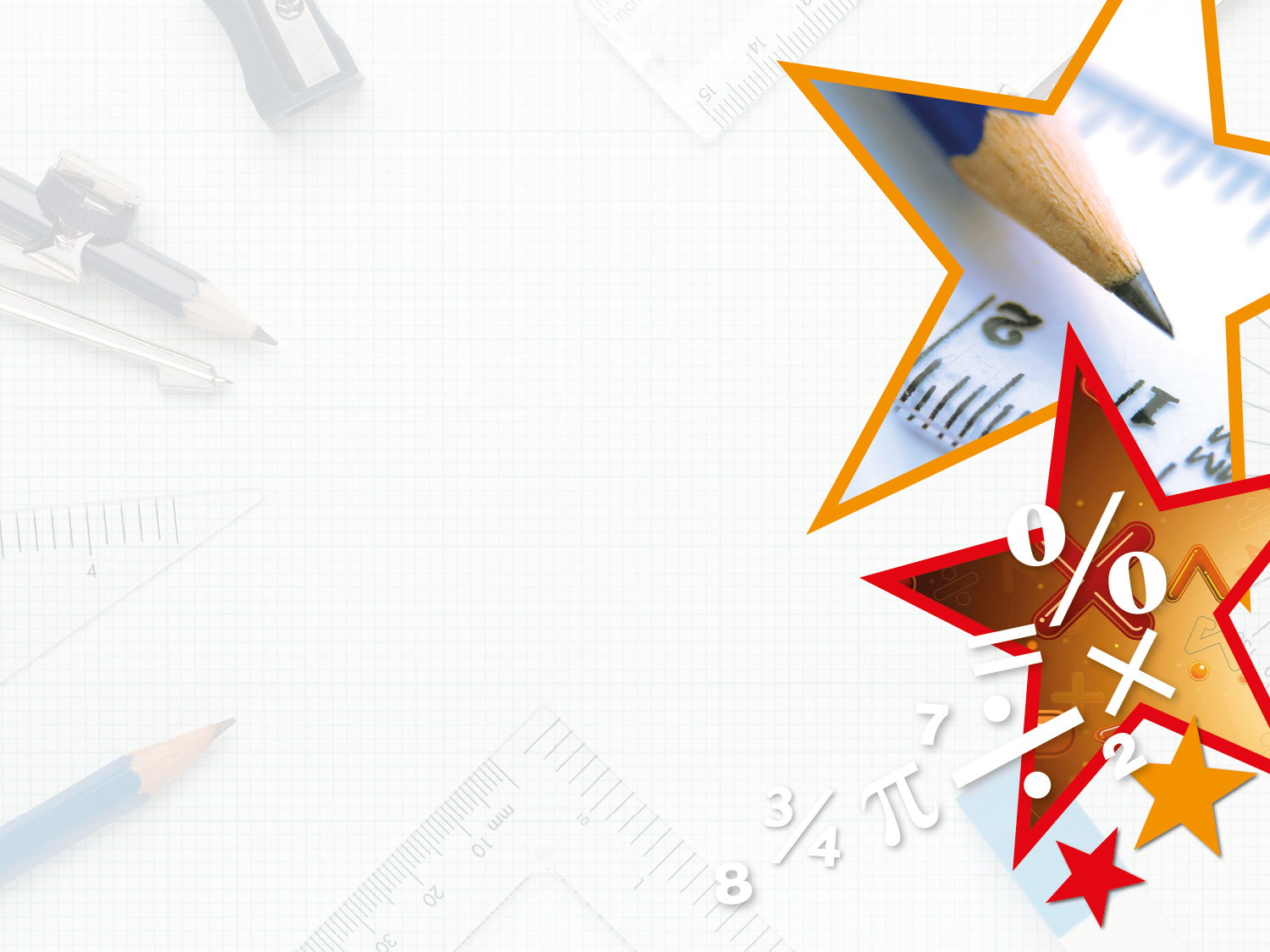 Varied Fluency 2

True or false:





72m = 720cm
Y5
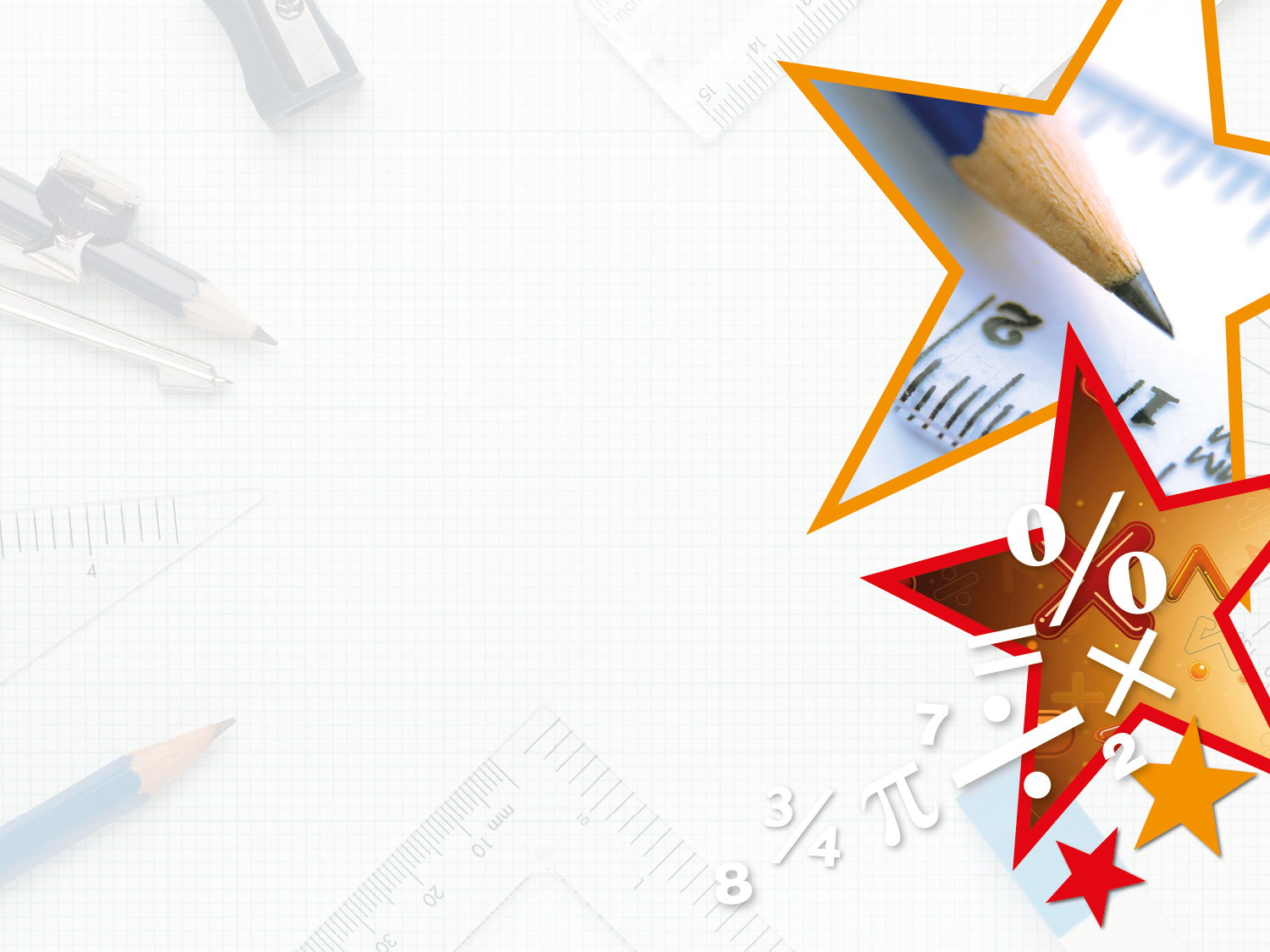 Varied Fluency 2

True or false:





72m = 720cm



False:

72m > 720cm
Y5
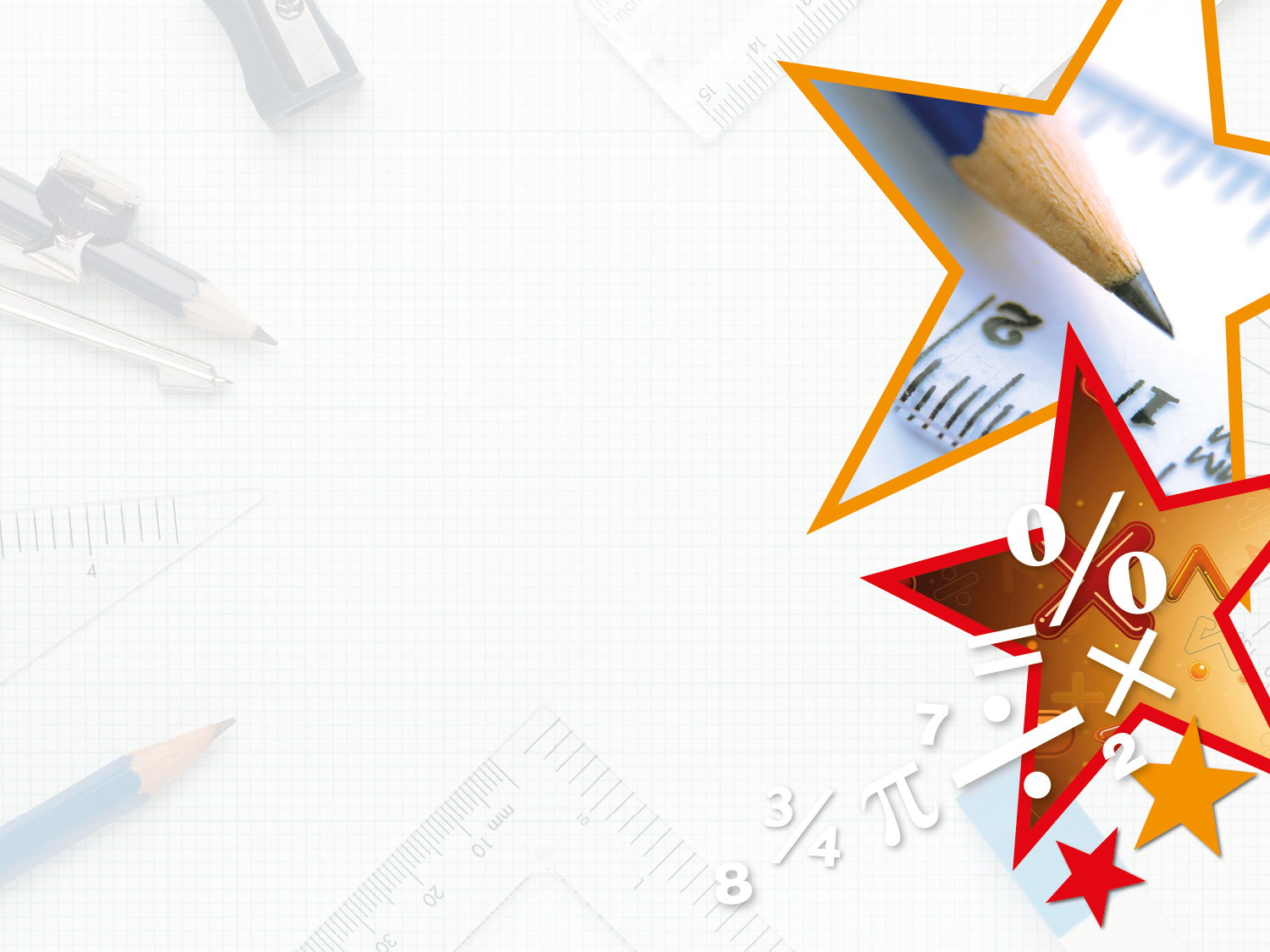 Varied Fluency 3

Fill in the missing symbol to make the statement correct.
Y5
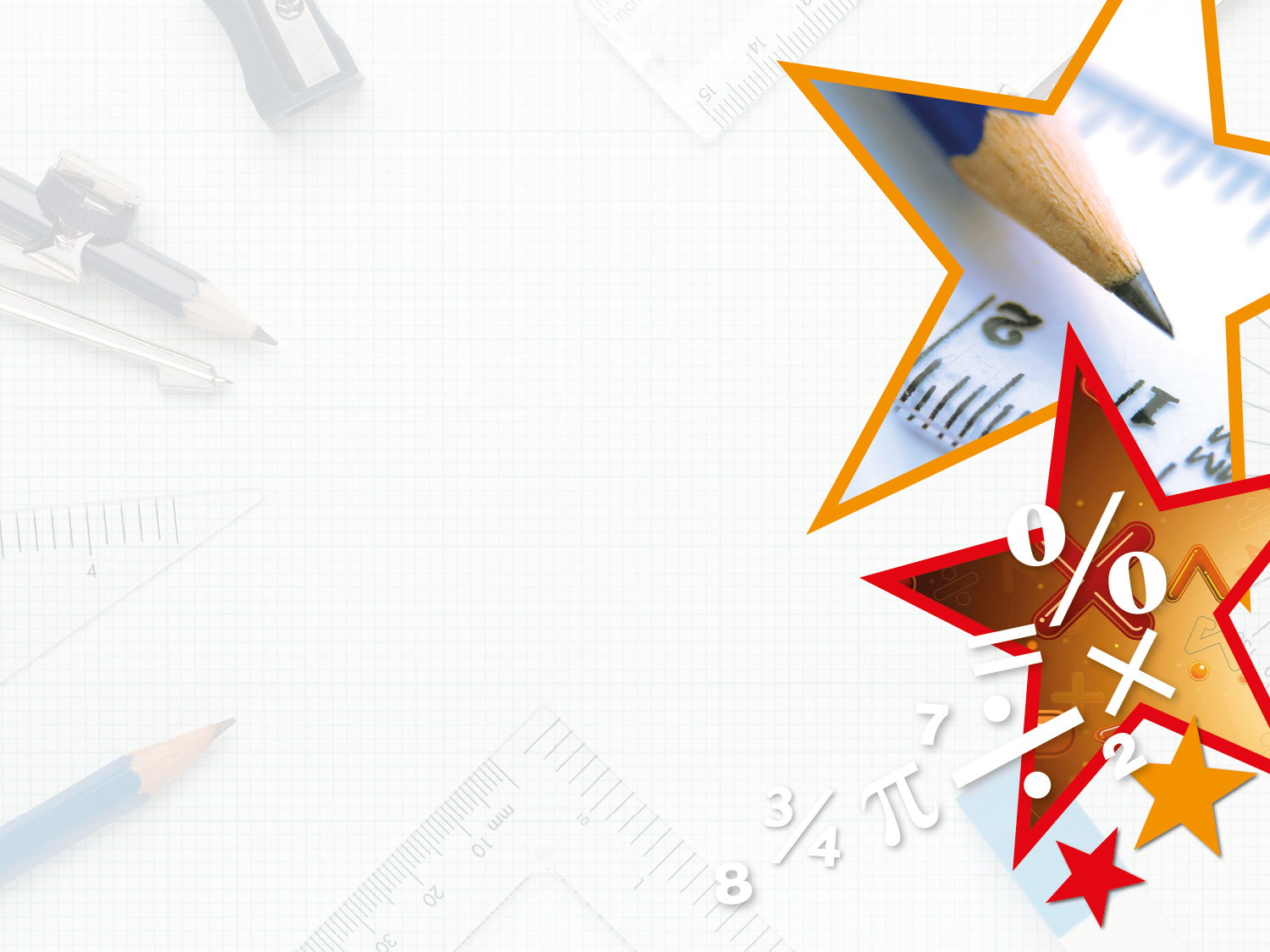 Varied Fluency 3

Fill in the missing symbol to make the statement correct.
Y5
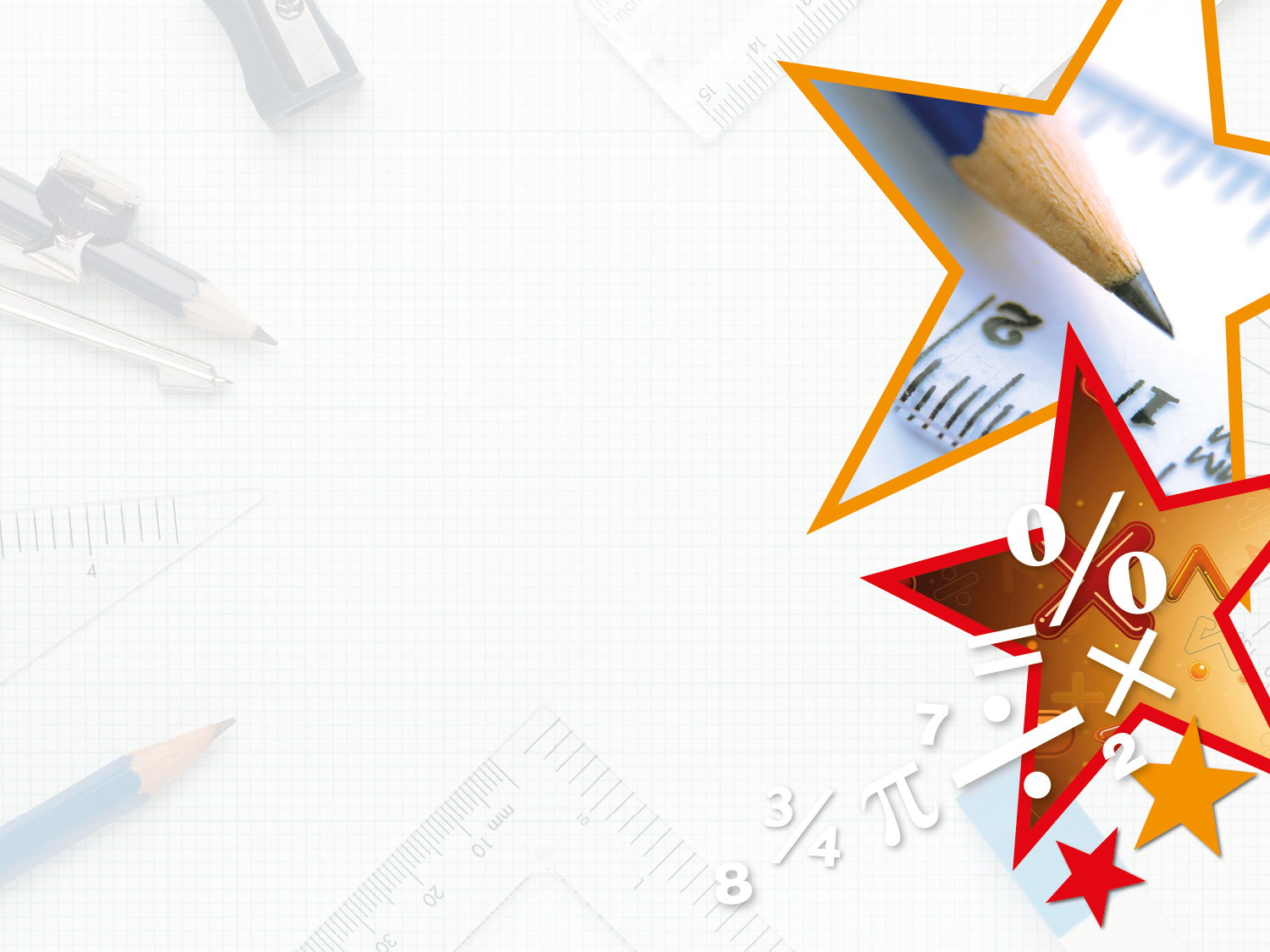 Varied Fluency 4

Find the difference between the longest line 
and the shortest line.












Give your answer in centimetres.
Y5
A
150cm
B
1400mm
C
3m
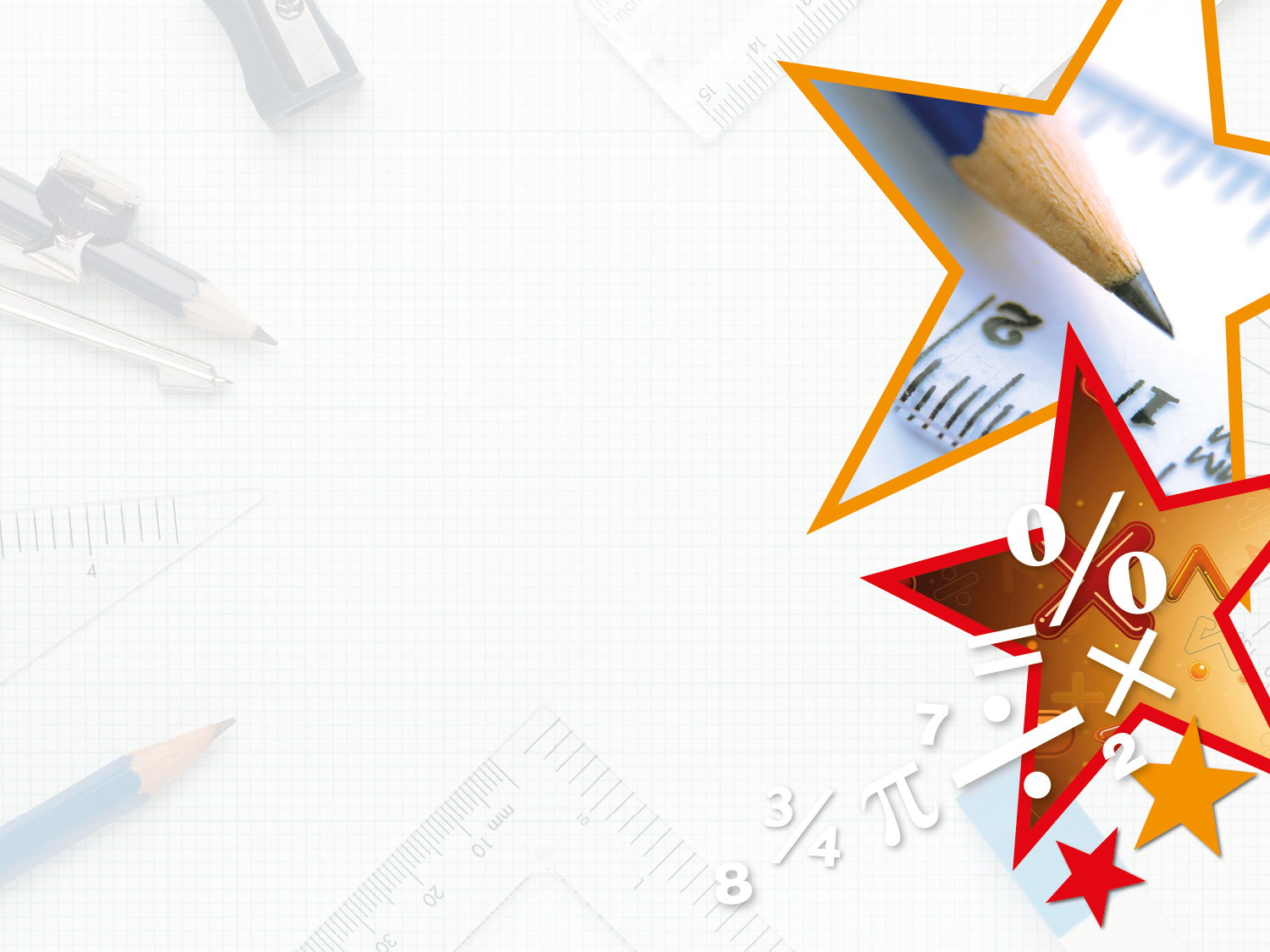 Varied Fluency 4

Find the difference between the longest line 
and the shortest line.












Give your answer in centimetres.
3m (300cm) – 1400mm (140cm) = 160cm
Y5
A
150cm
B
1400mm
C
3m
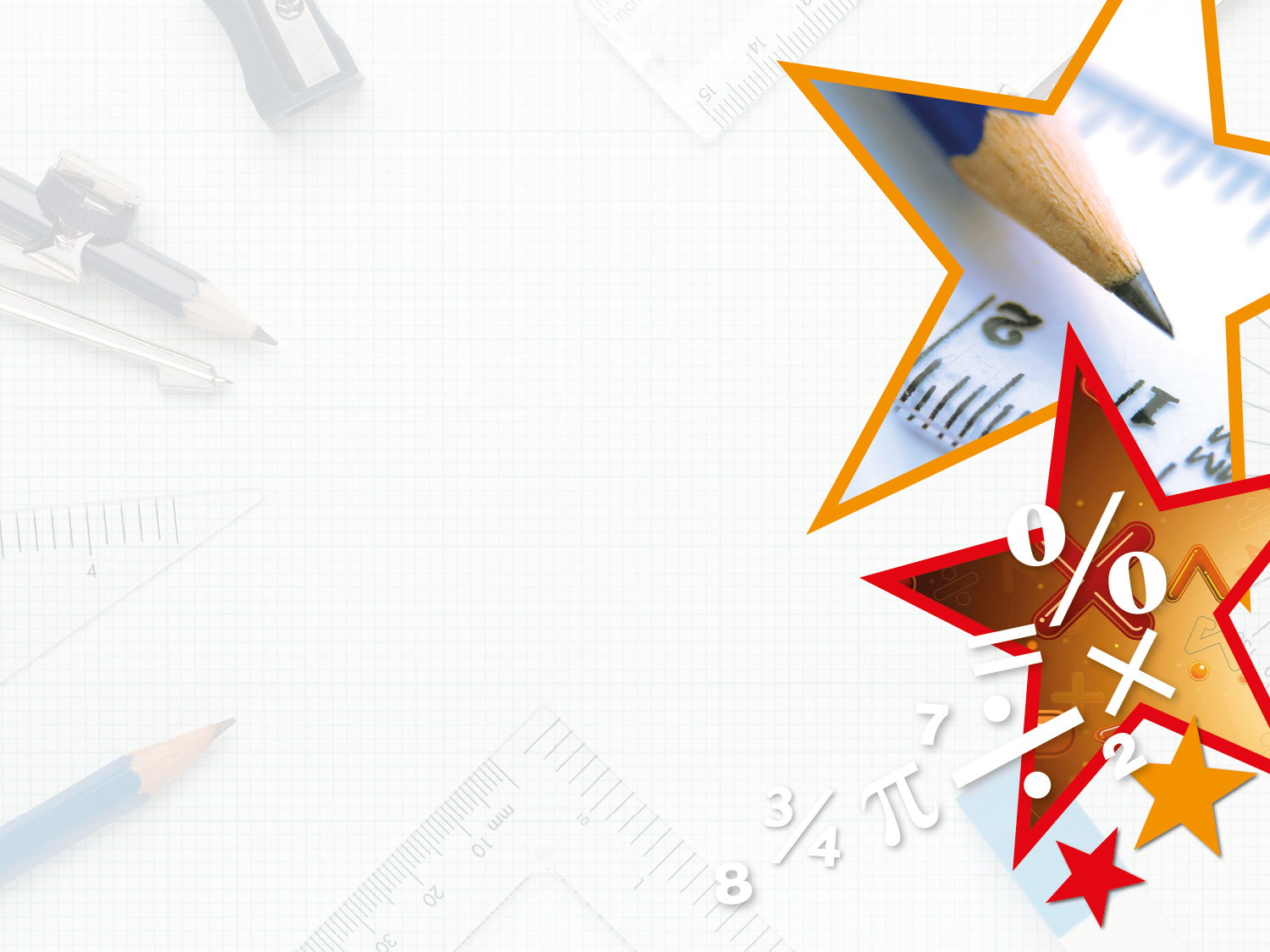 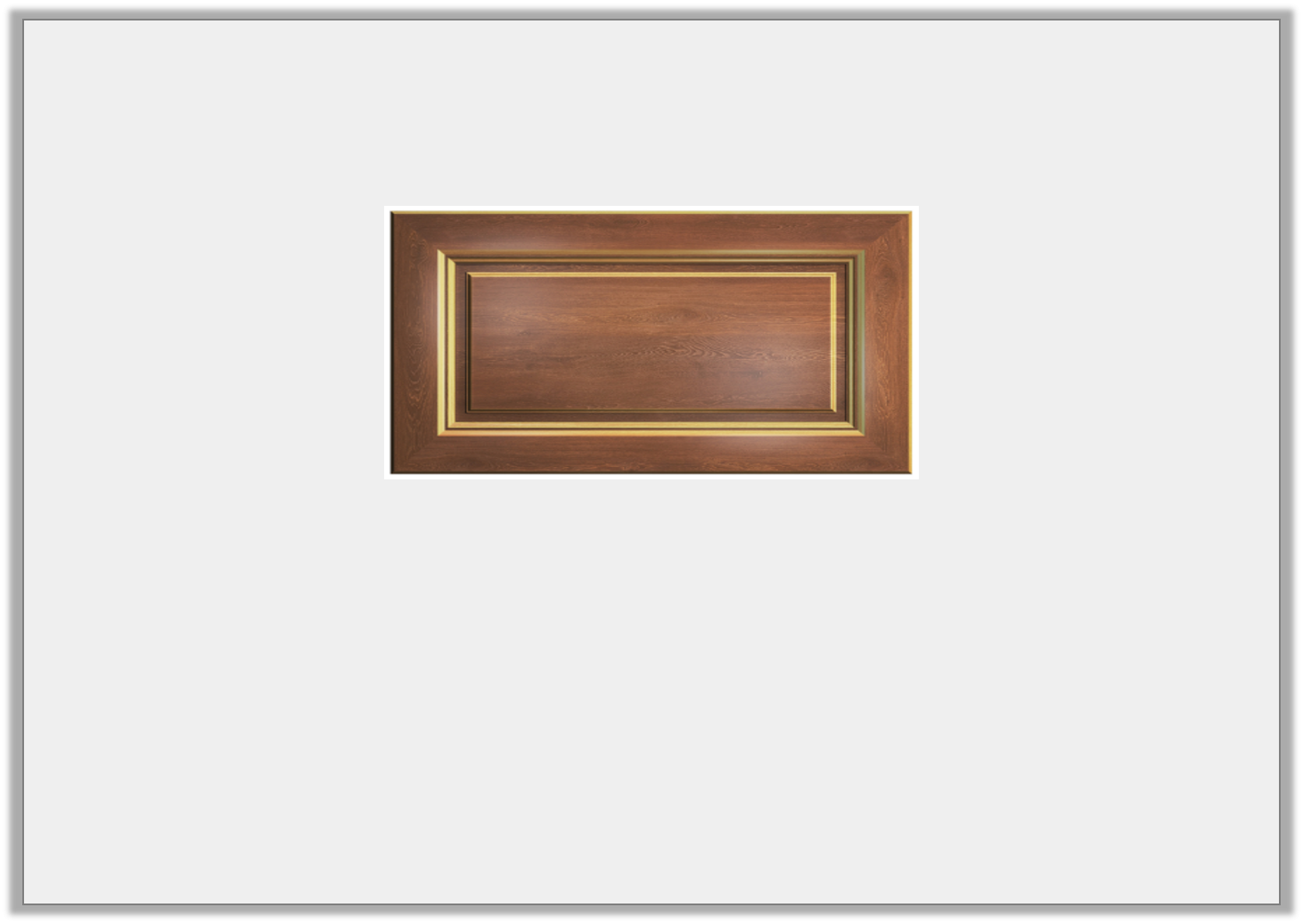 Problem Solving 1
Friday 1st May 2020
Kaleb needs to fit seven 6cm cereal boxes in his cupboard.











Will the cereal boxes fit?
How many cm are spare/needed?
0.5m
Y5
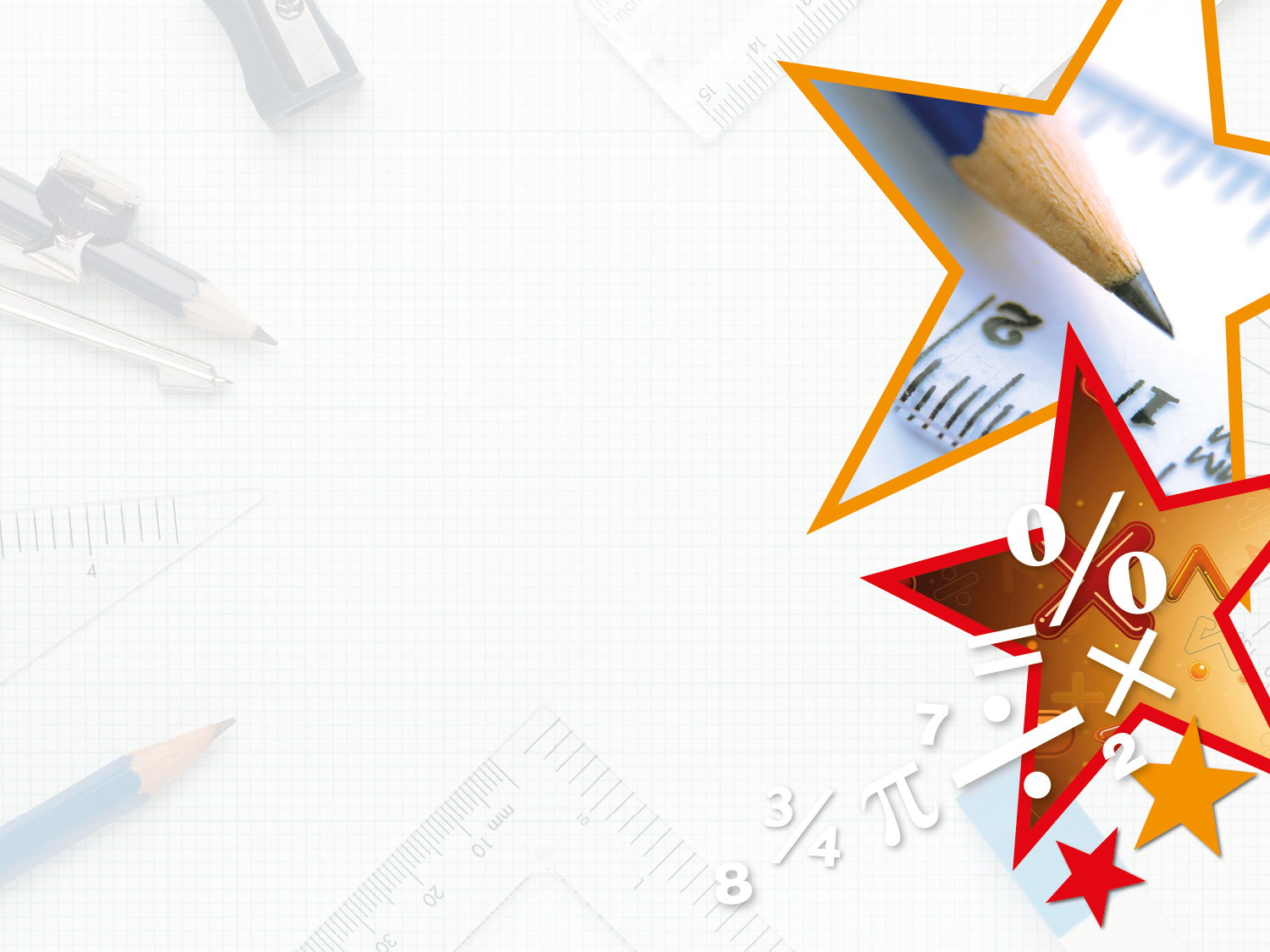 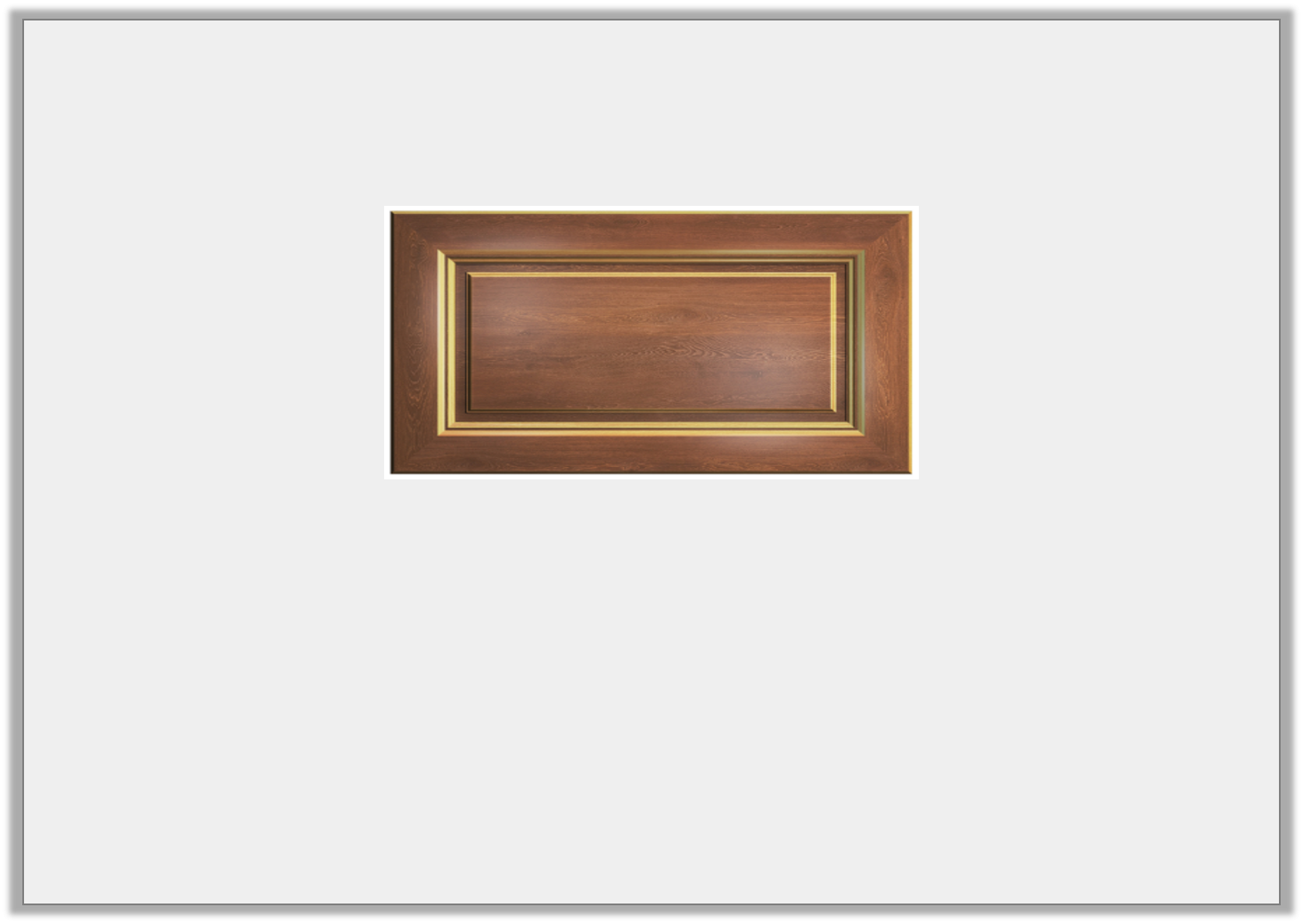 Problem Solving 1

Kaleb needs to fit seven 6cm cereal boxes in his cupboard.











Will the cereal boxes fit?
How many cm are spare/needed?
Yes they will fit, as seven cereal boxes will be 42cm. The cupboard measures 50cm so there will be 8cm spare.
0.5m
Y5
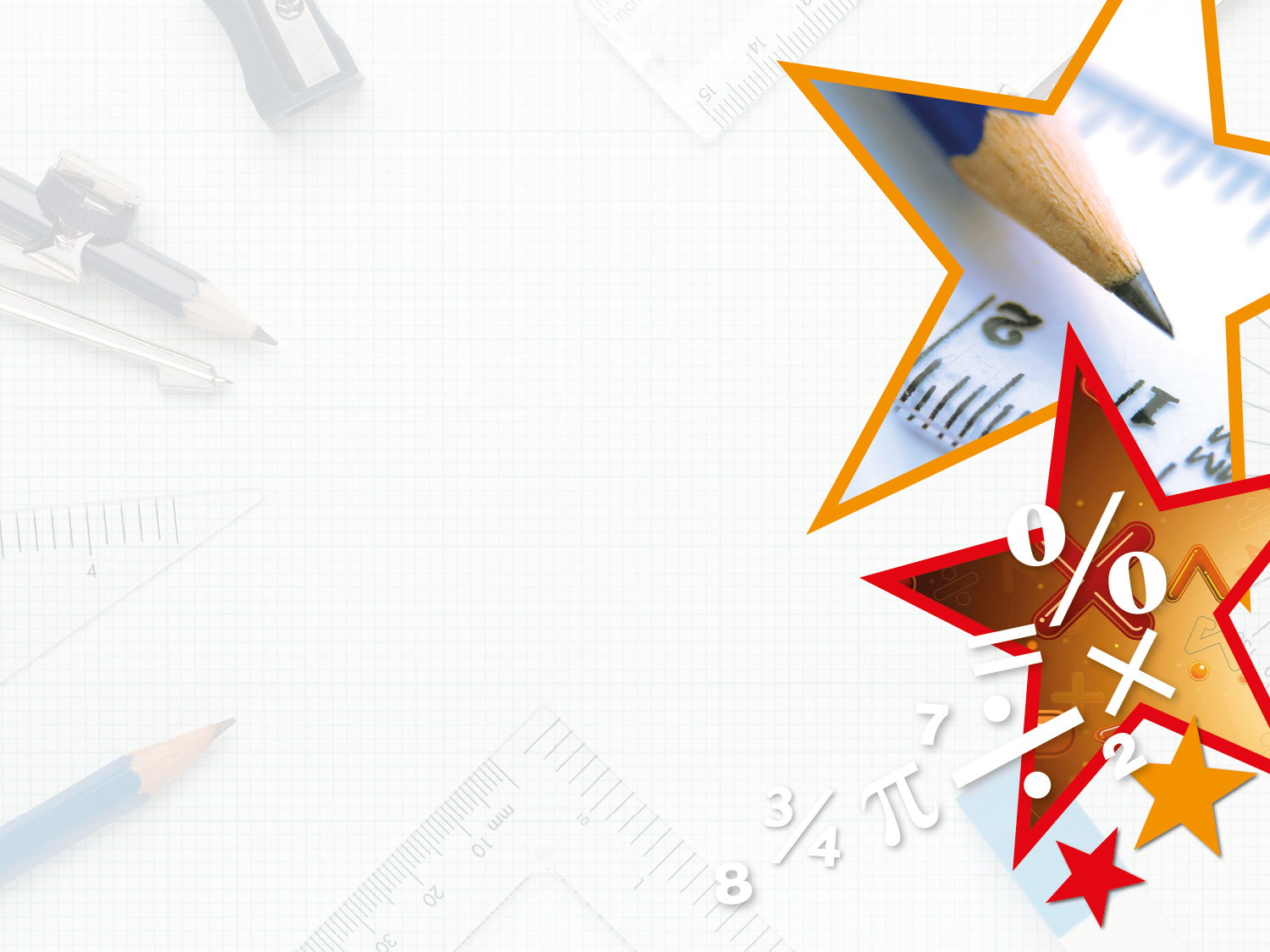 Reasoning 1

Clay is converting millimetres to metres using the table.













Explain and correct his mistakes.
Y5
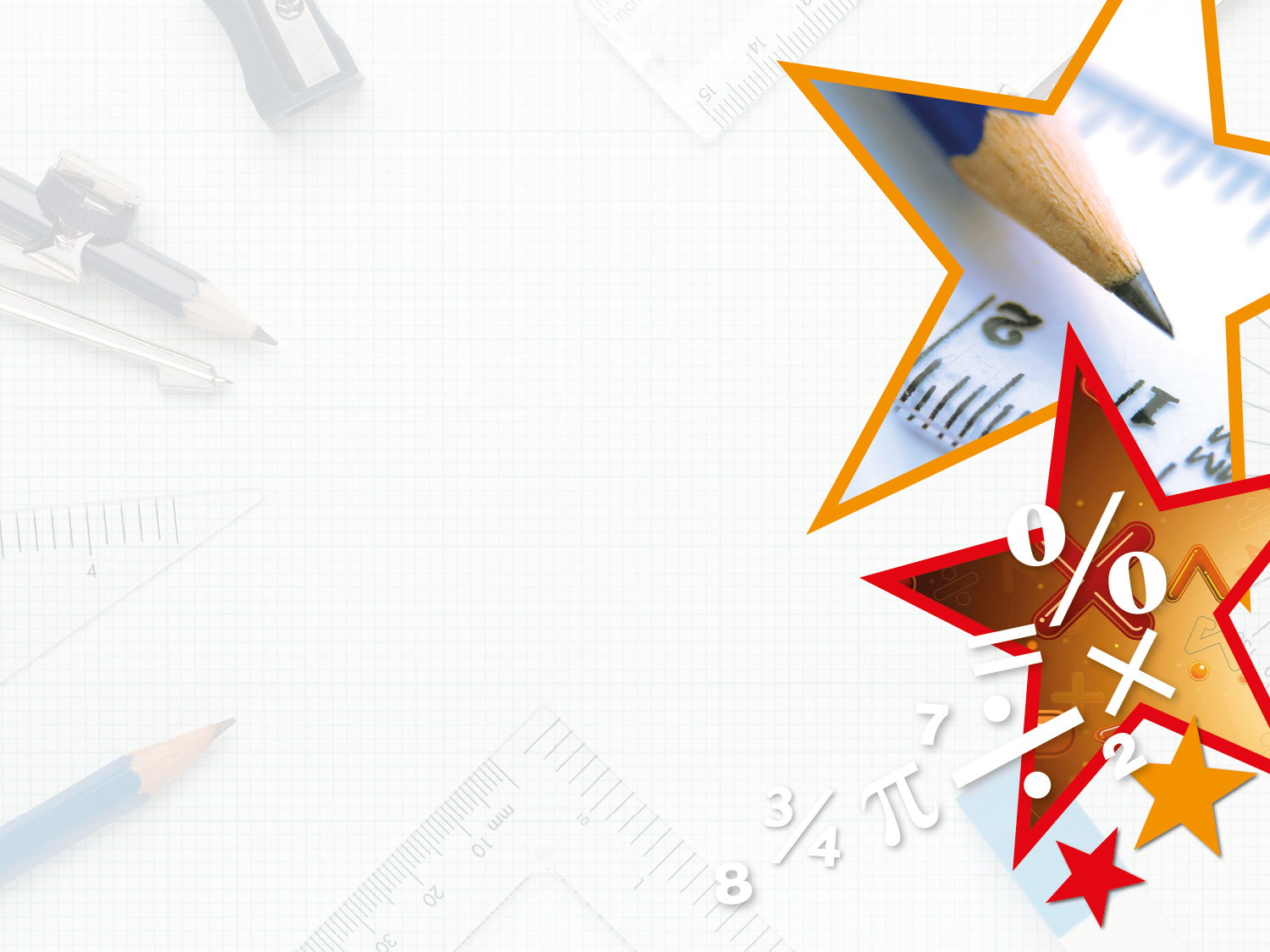 Reasoning 1

Clay is converting millimetres to metres using the table.













Explain and correct his mistakes.
Divided by 10 instead of 100.


Divided by 100 instead of 10.
Y5
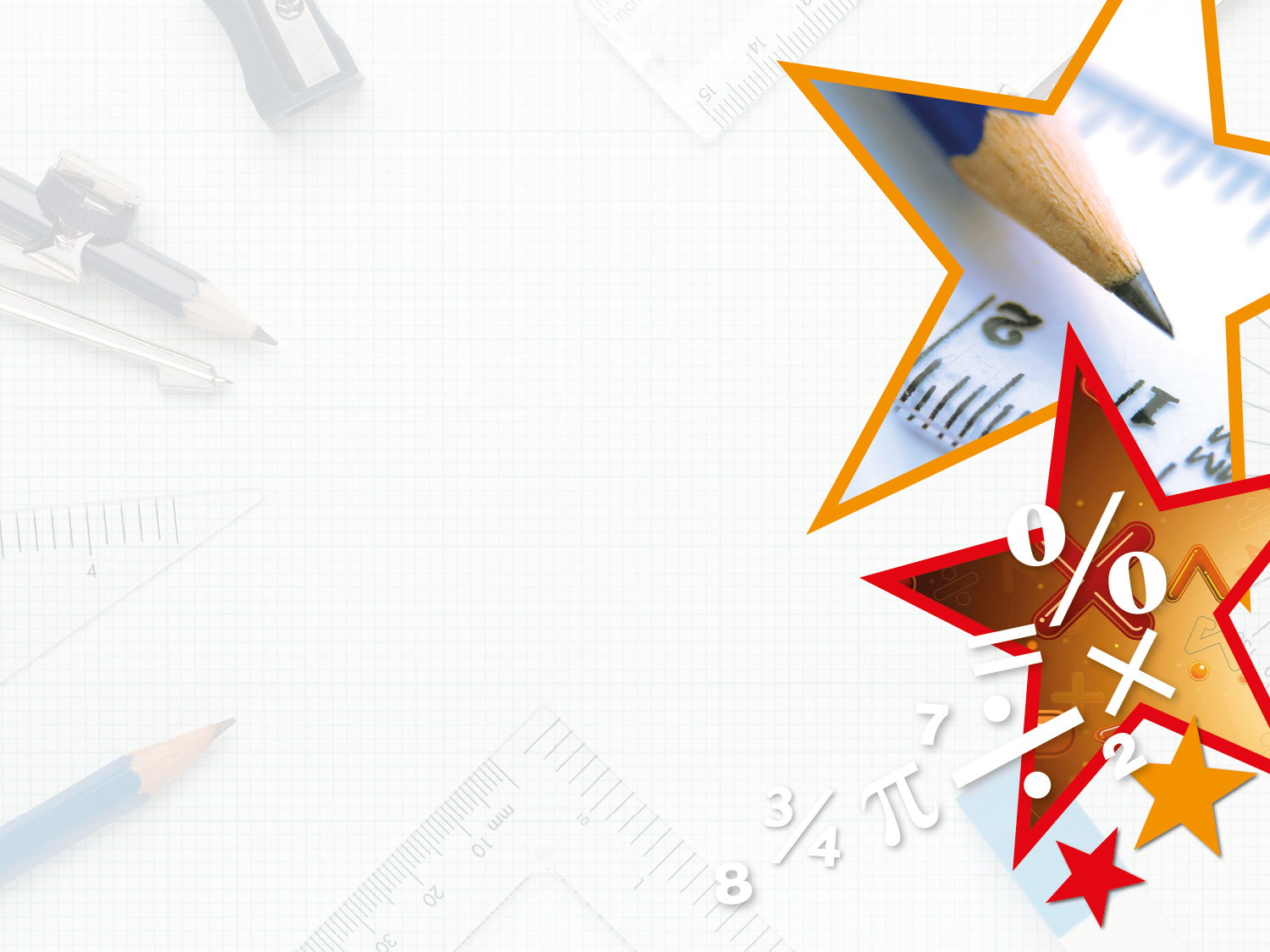 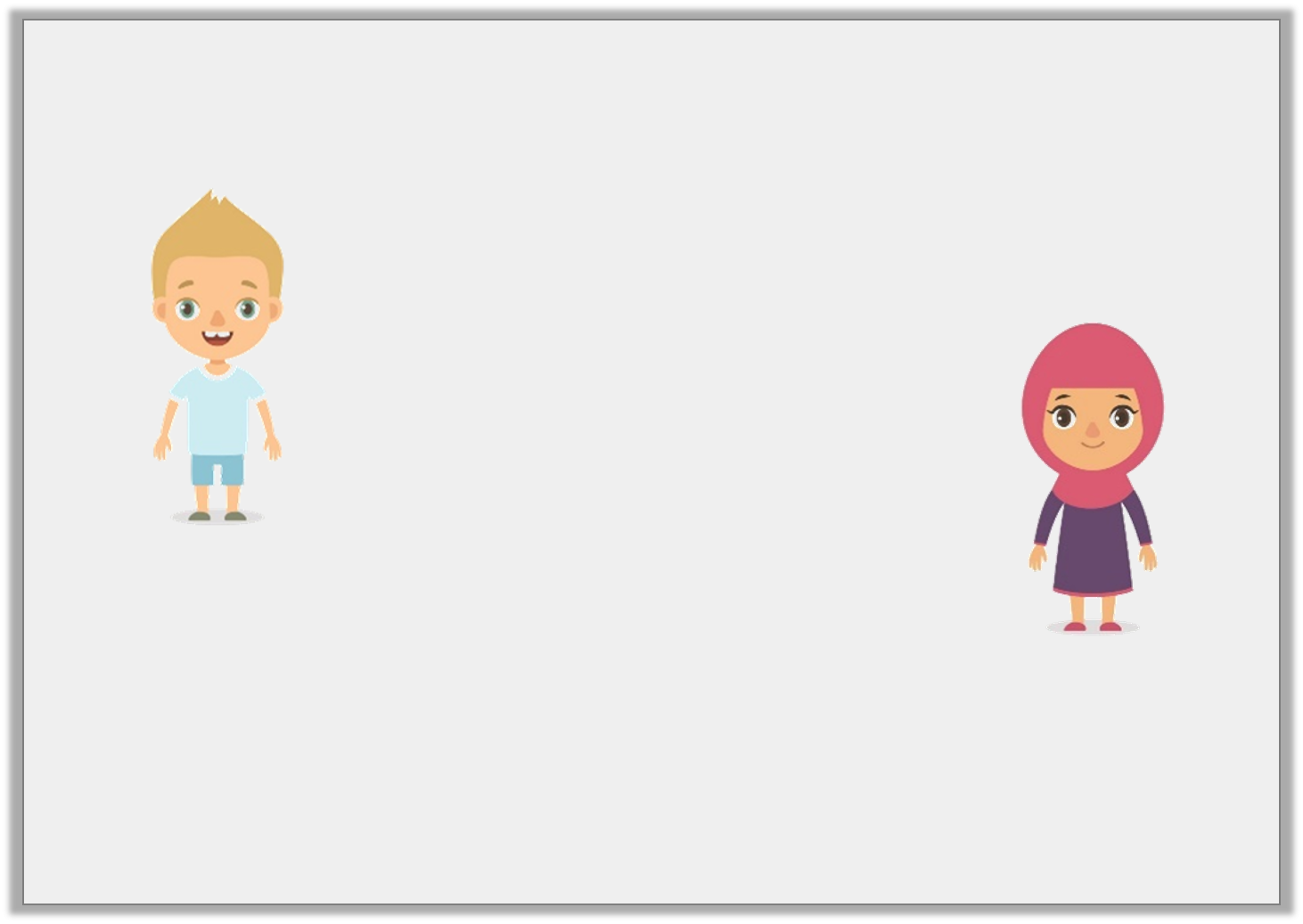 Reasoning 2

Francis and Ariel are converting millimetres to centimetres.












Who is correct? Why?
1,260 millimetres is the same as 126 metres.
1,260 millimetres is the same as 1.26 metres.
Francis
Ariel
Y5
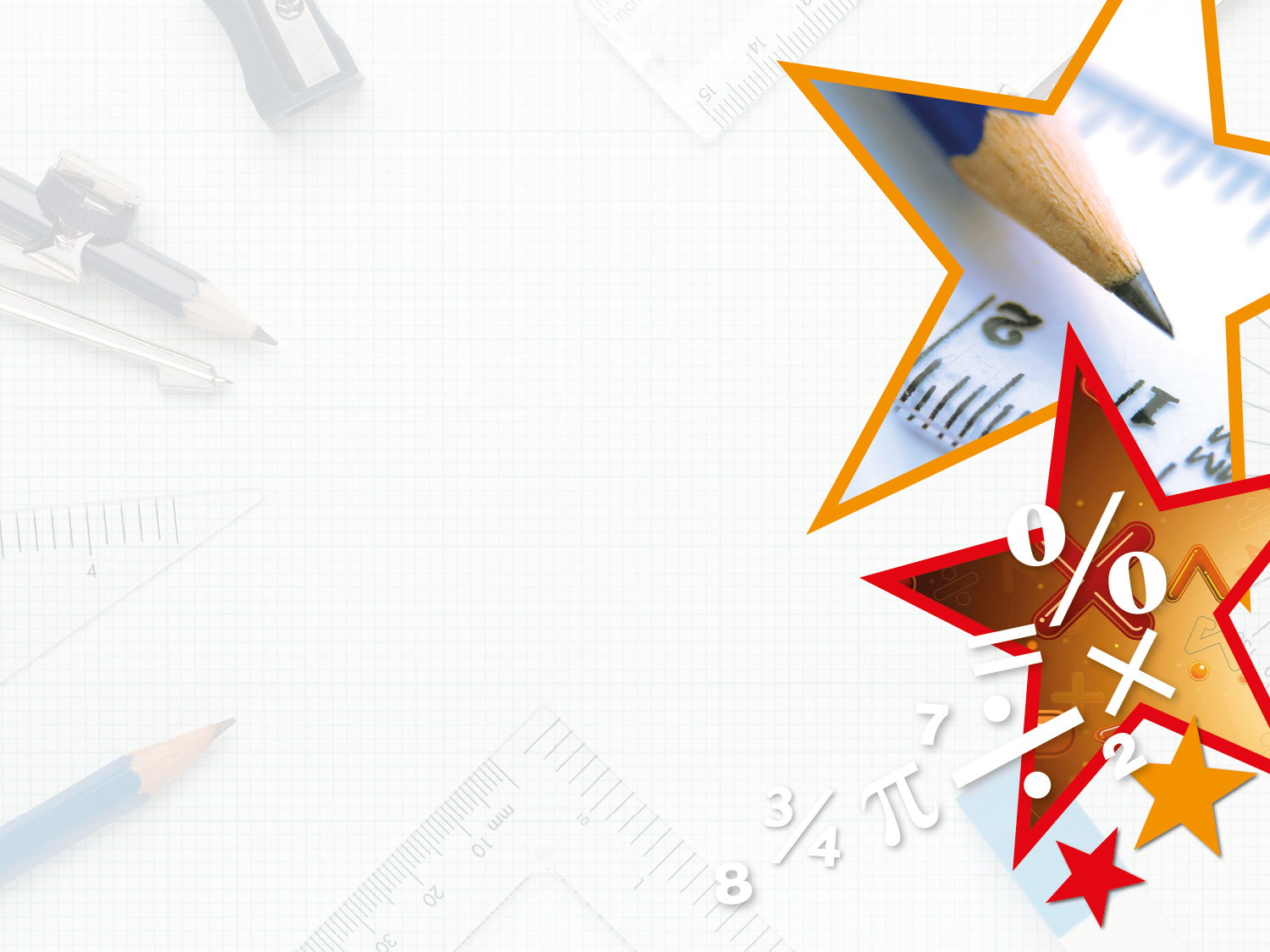 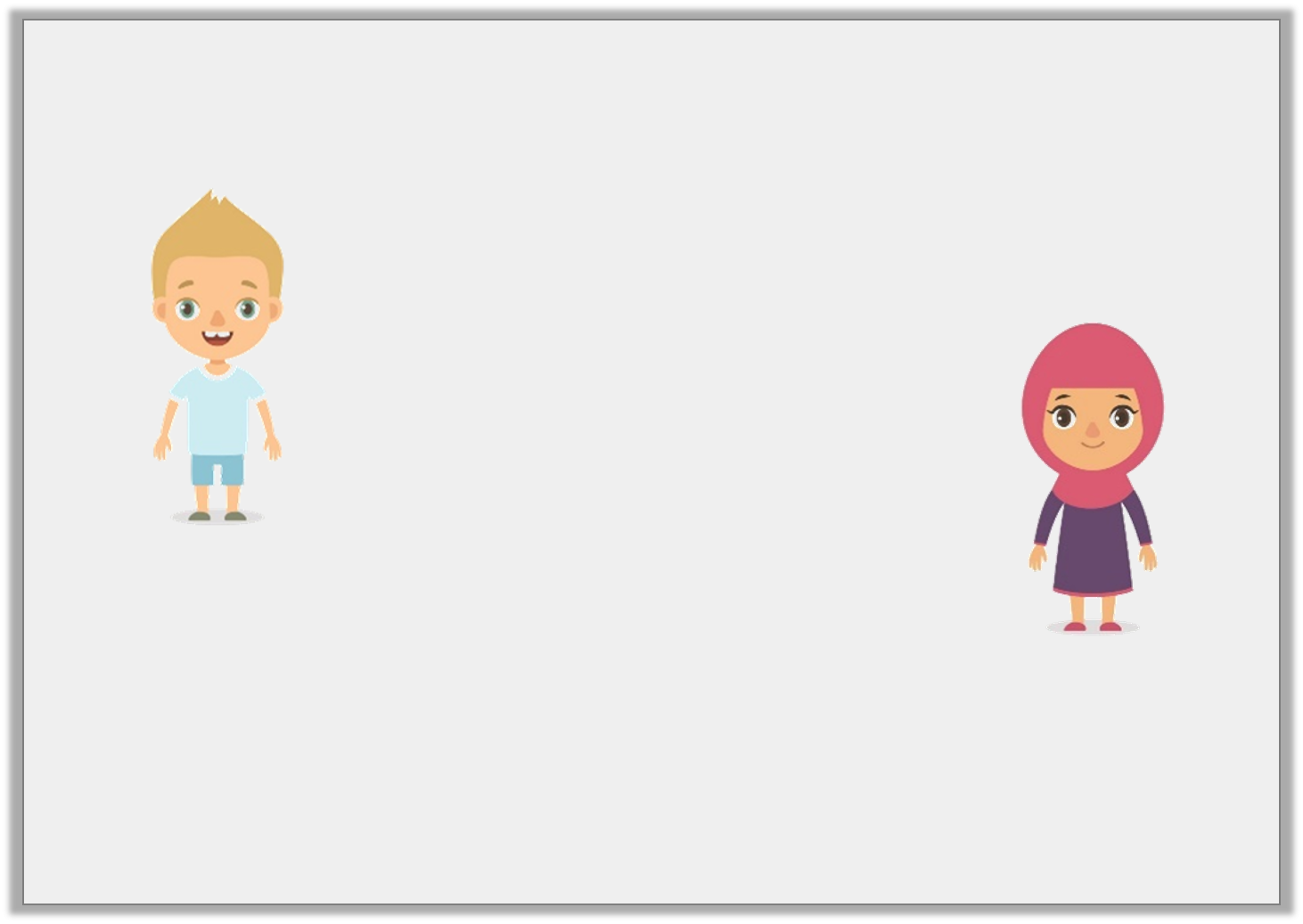 Reasoning 2

Francis and Ariel are converting millimetres to centimetres.












Who is correct? Why?
Ariel is correct because…
1,260 millimetres is the same as 126 metres.
1,260 millimetres is the same as 1.26 metres.
Francis
Ariel
Y5